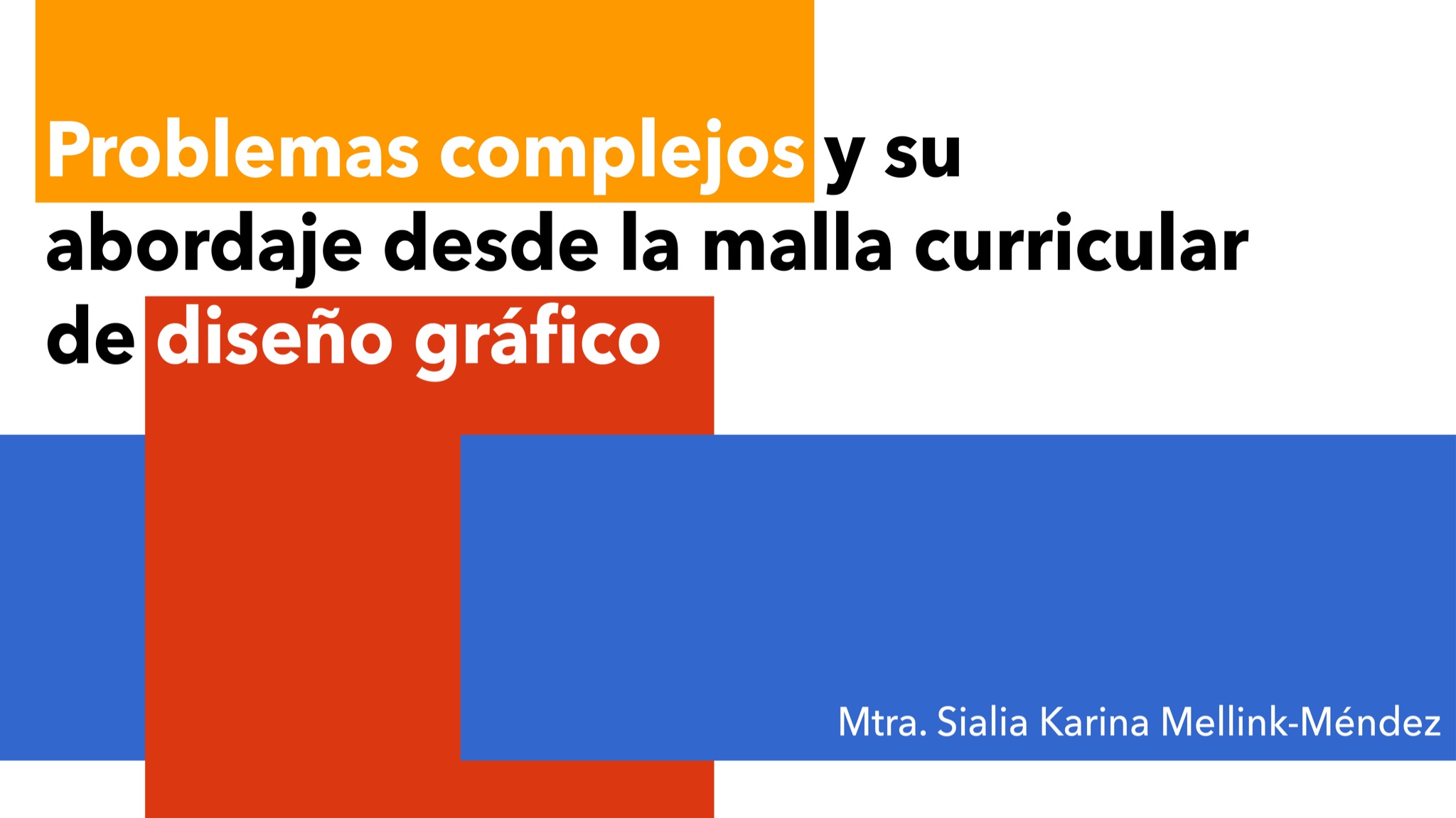 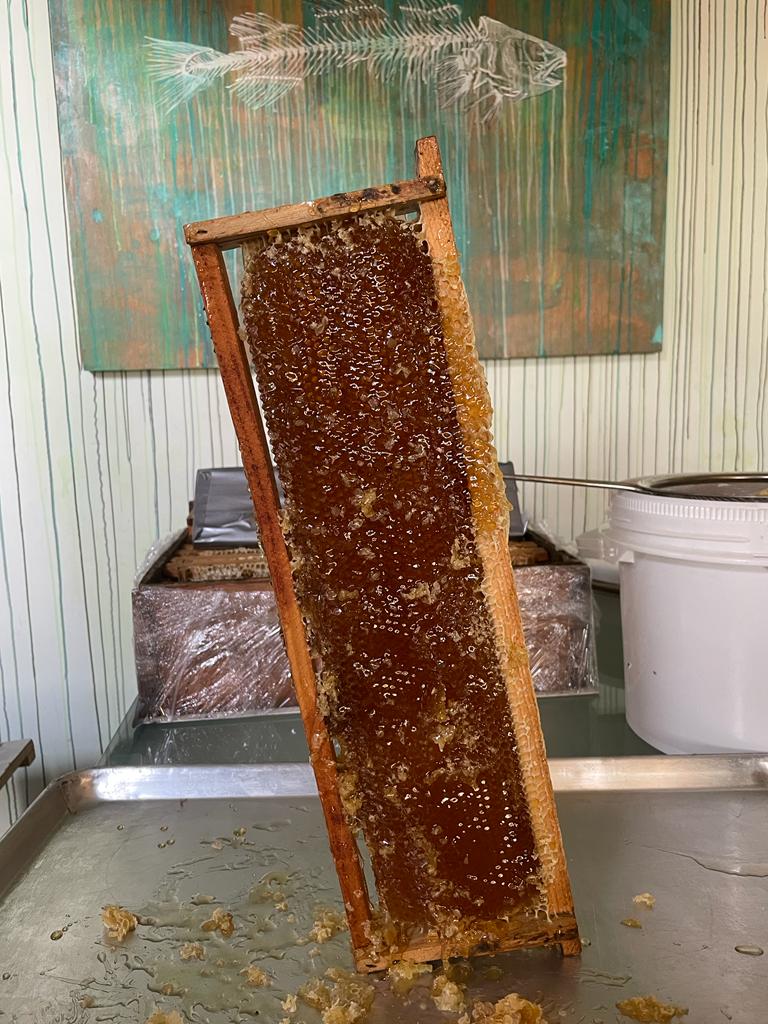 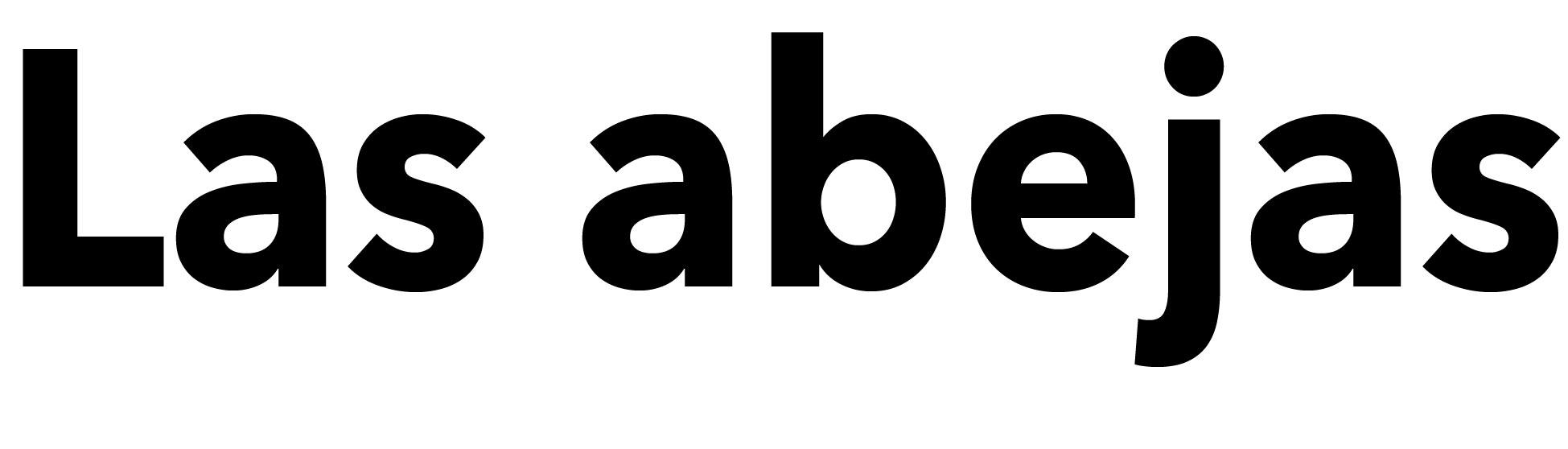 Neologismo
Sauzal + Miel

Naming: Siena y Enzo Parlange
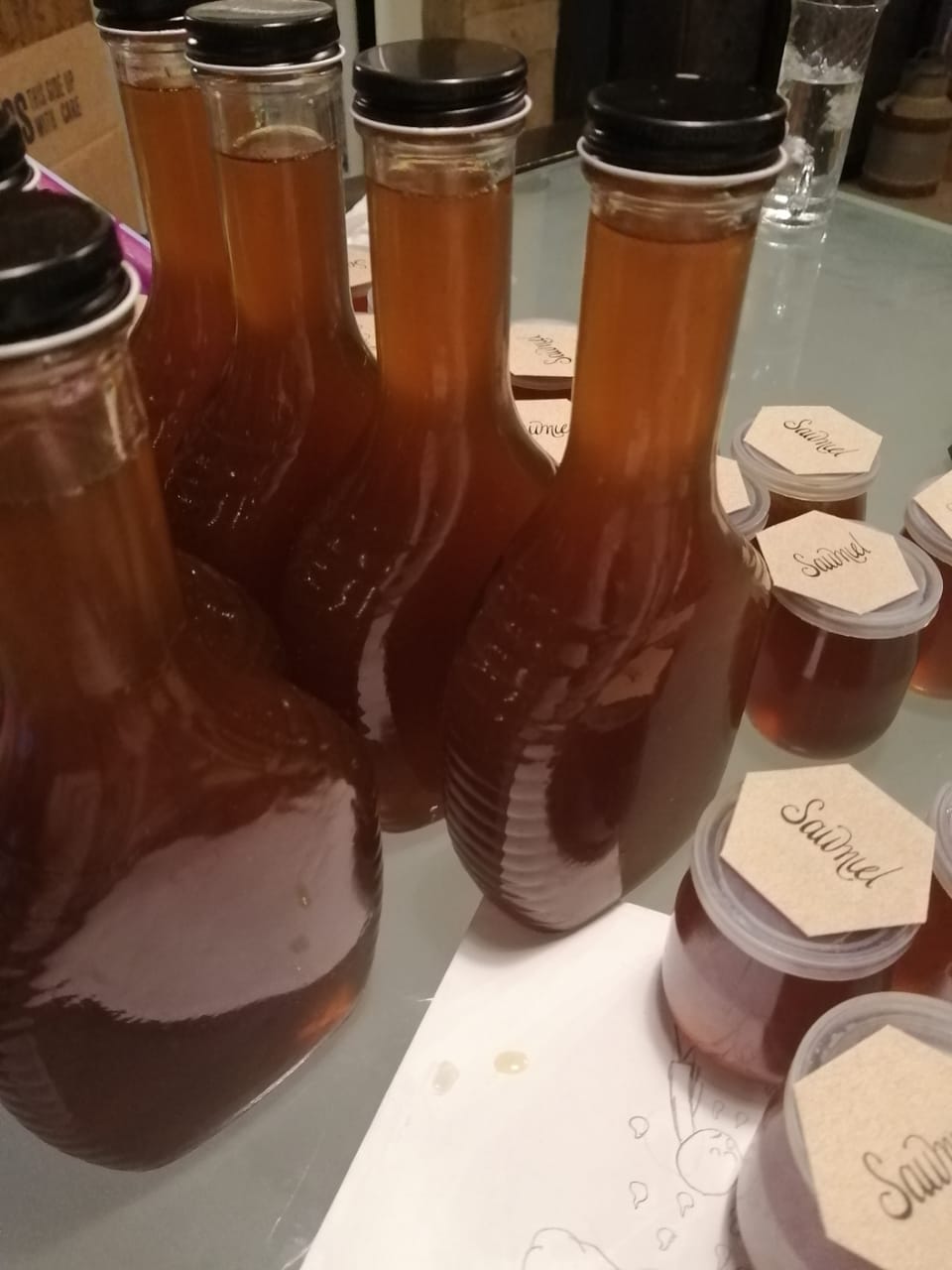 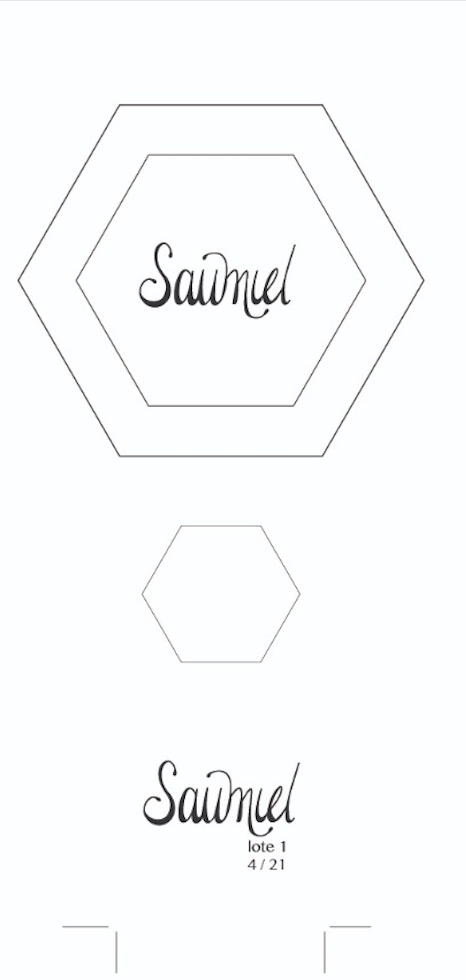 Producción inicial: 21 botellas
11 Kg





Cosecha 2022- 140 Kg
6 colmenas
Inversión 7,150.00
Ganancia 18,550.00
Lettering: Gyovanna León

Etiqueta: Sialia Mellink
Figura 1

Objetivos de Desarrollo Sostenible establecidos por la Asamblea General de la ONU durante su Agenda 2030 para el desarrollo sostenible
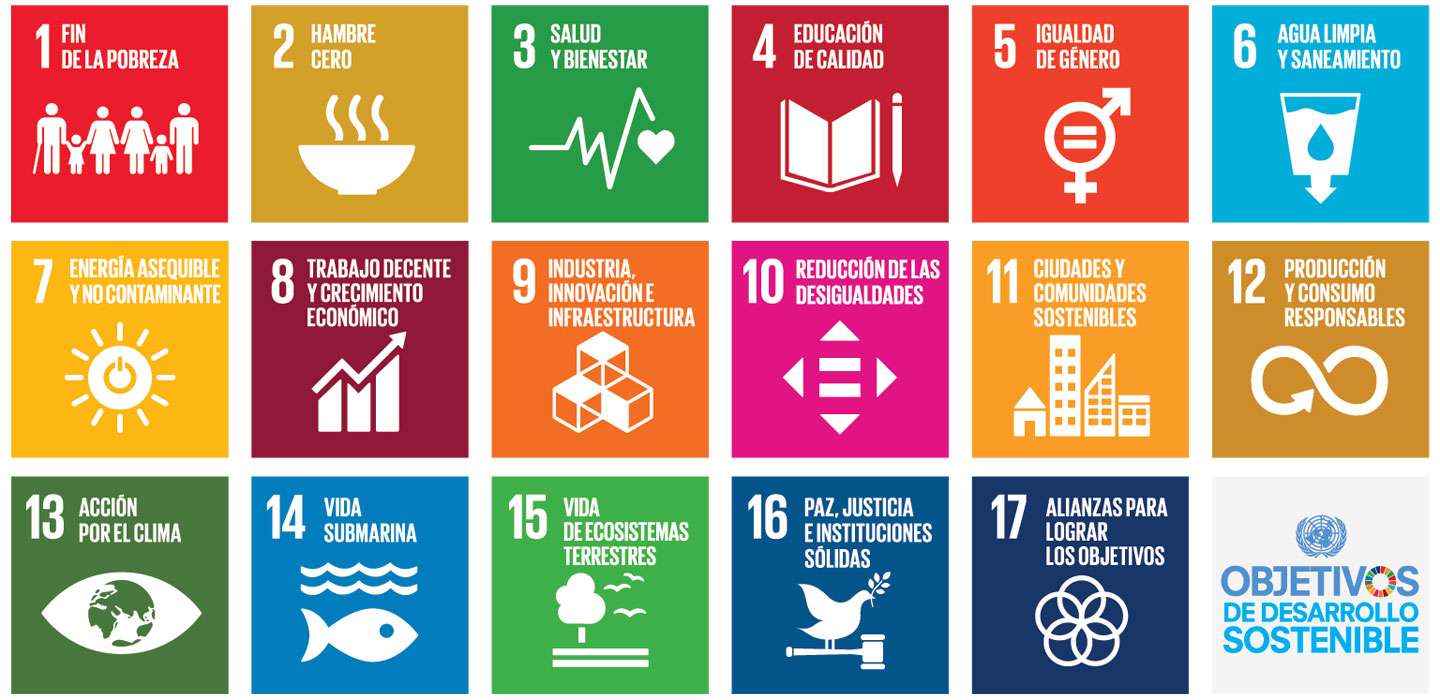 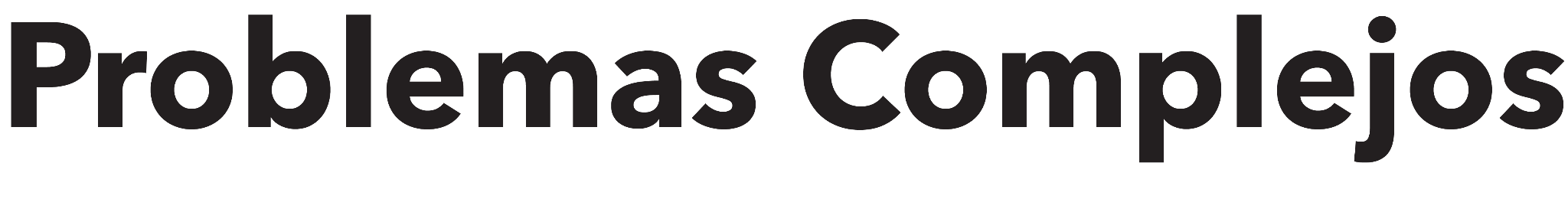 Nota: Recuperada de ONU, 2015.
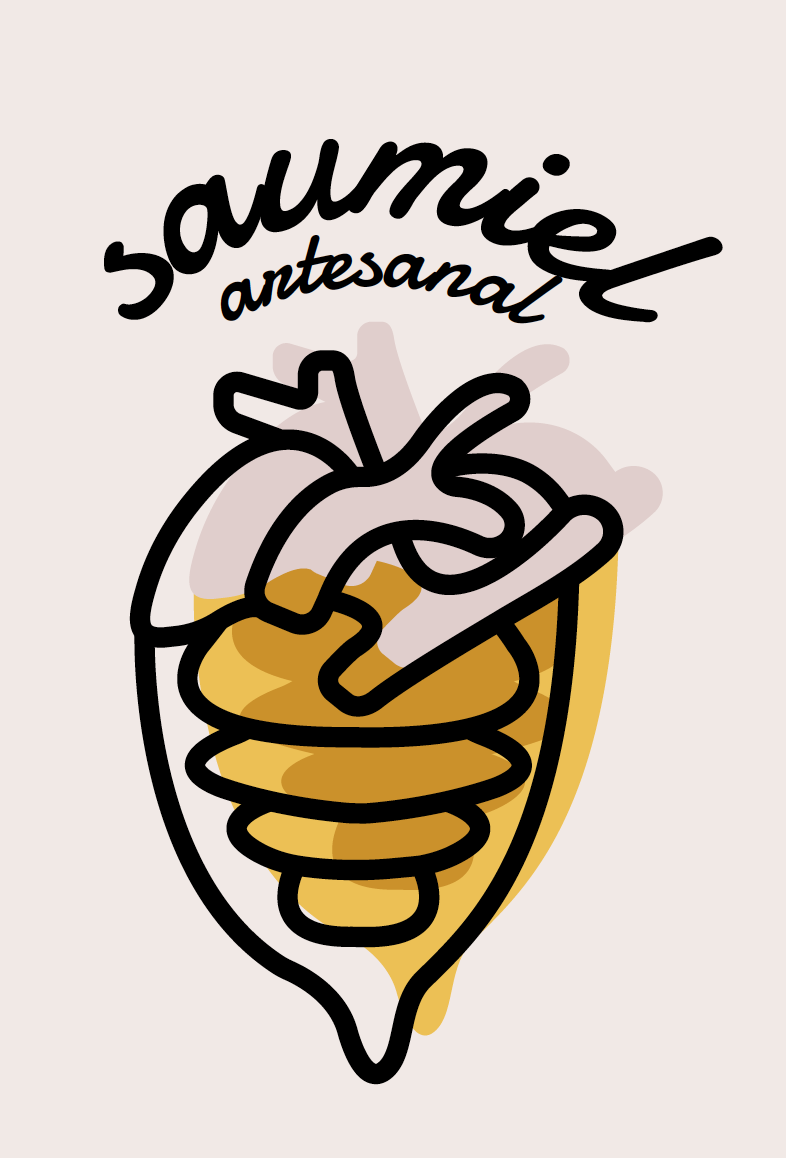 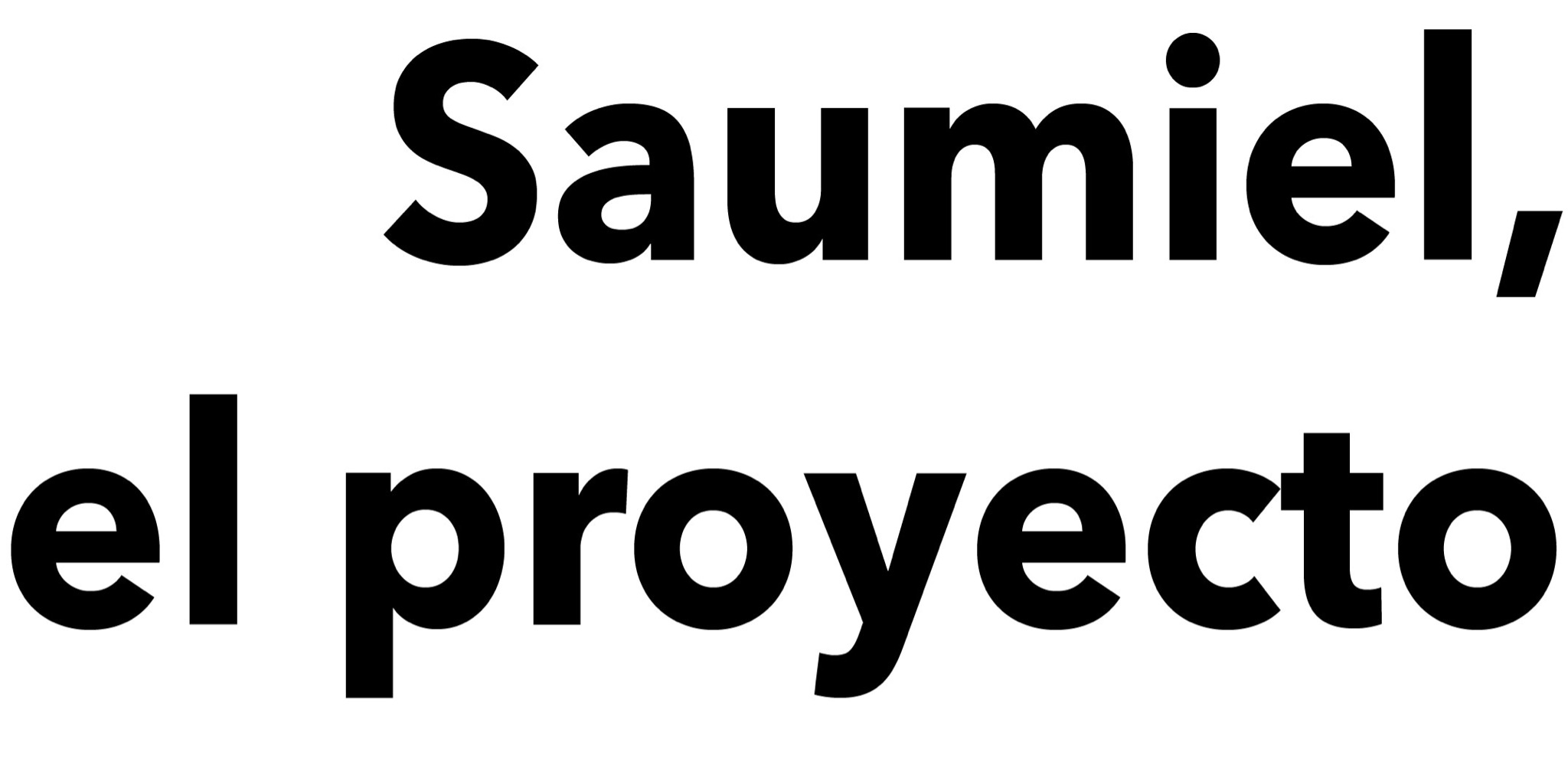 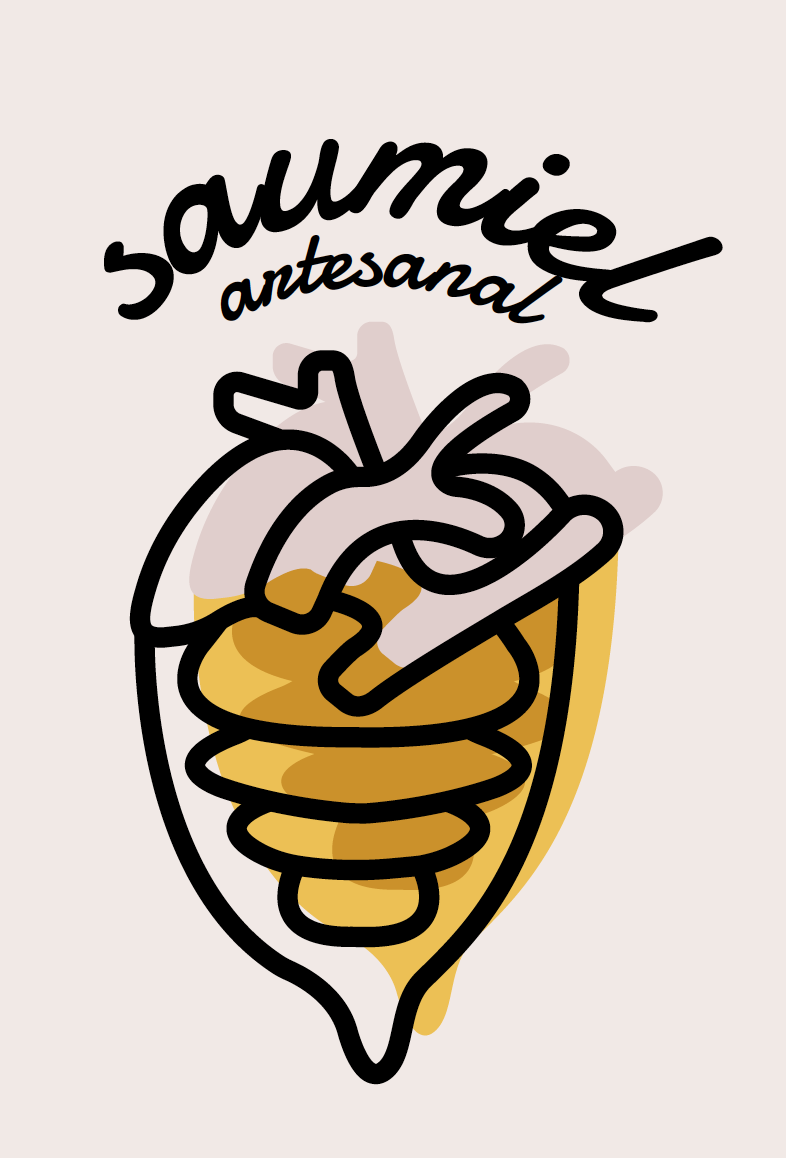 Rediseño de logo: Daniela Baez
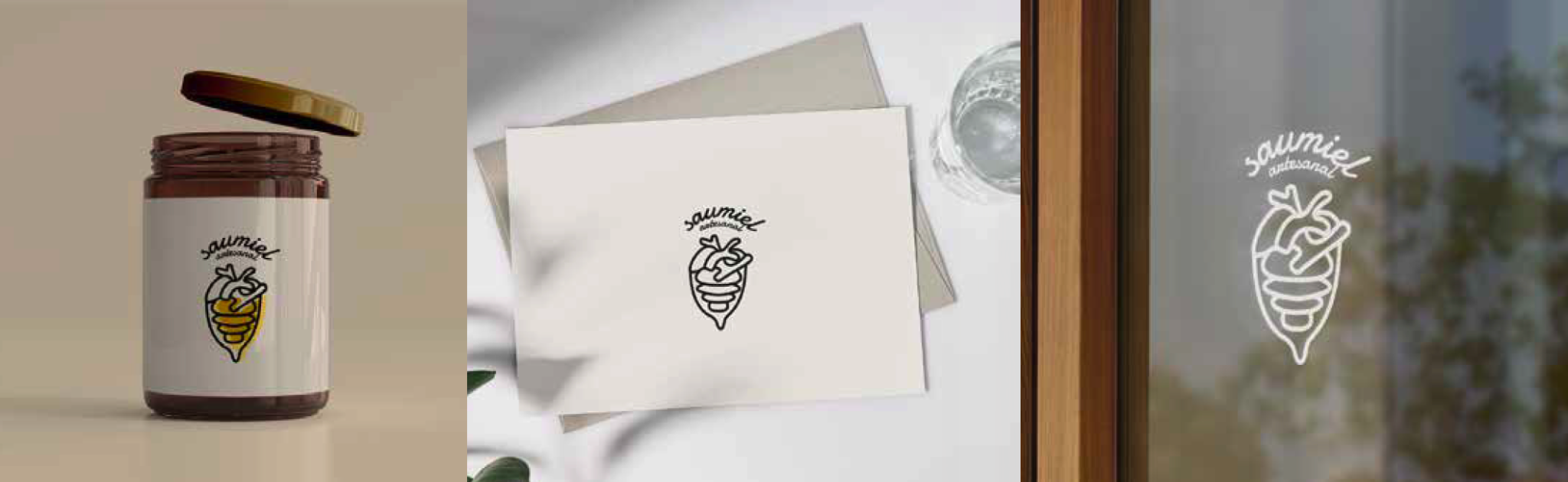 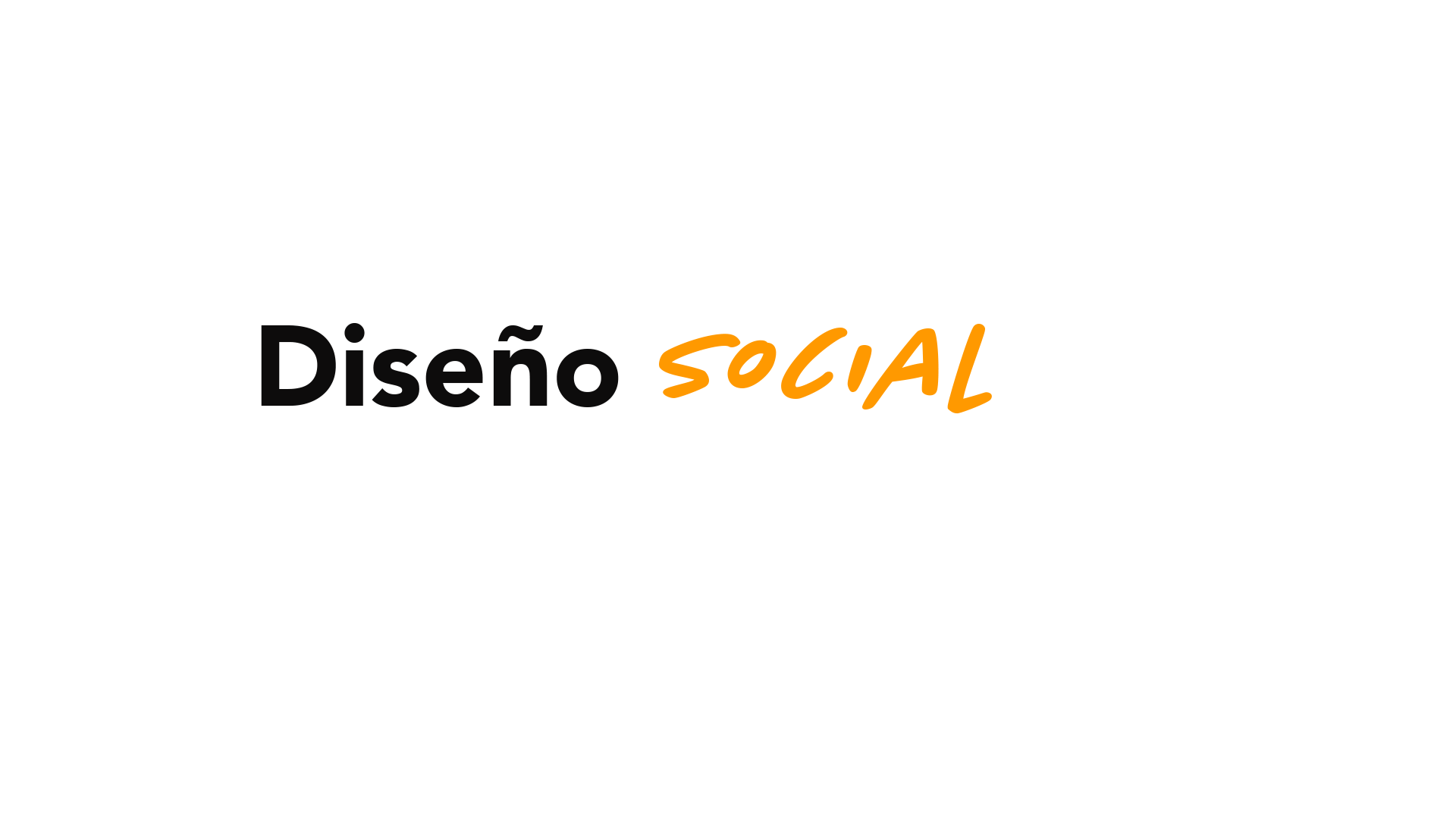 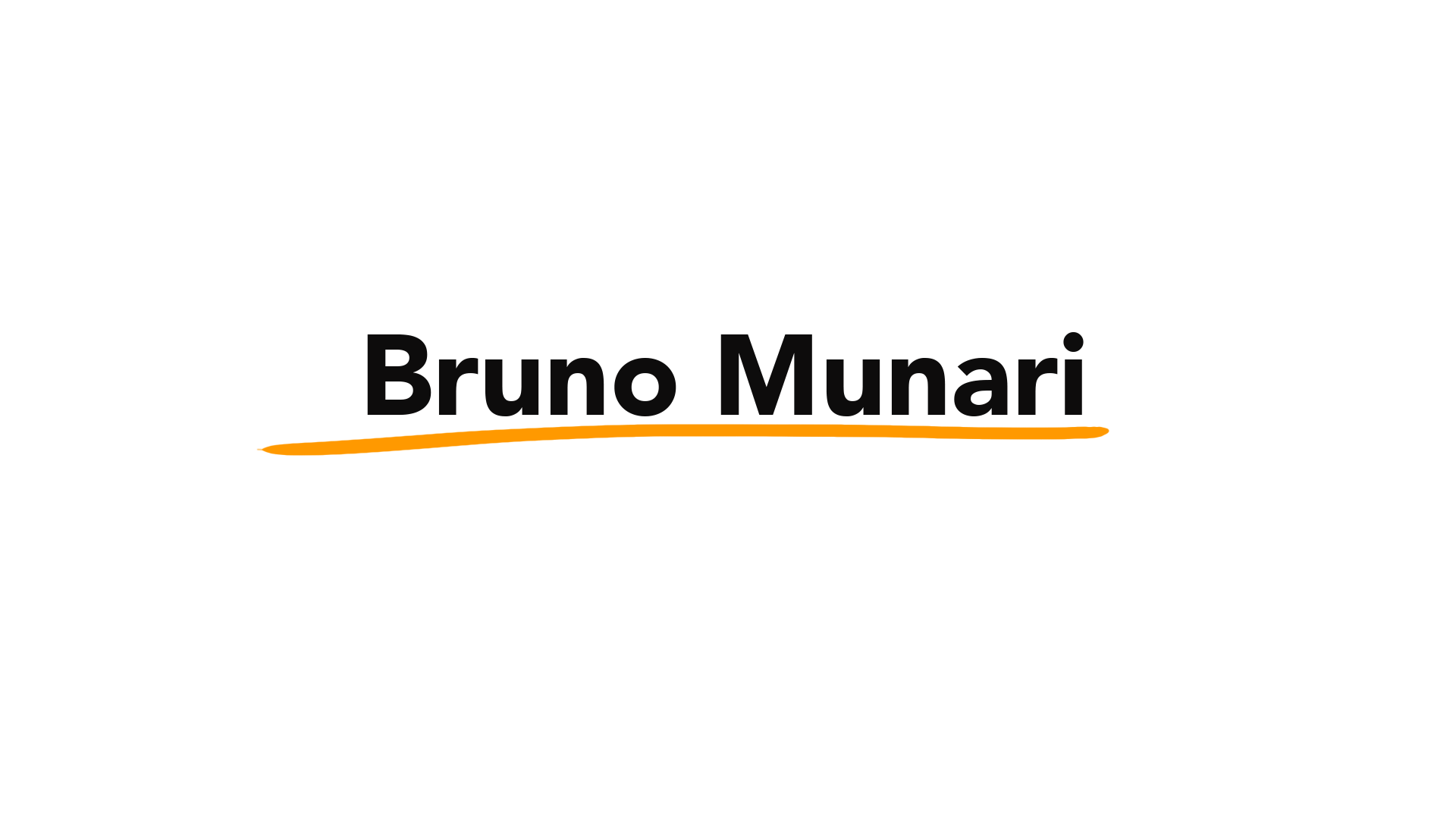 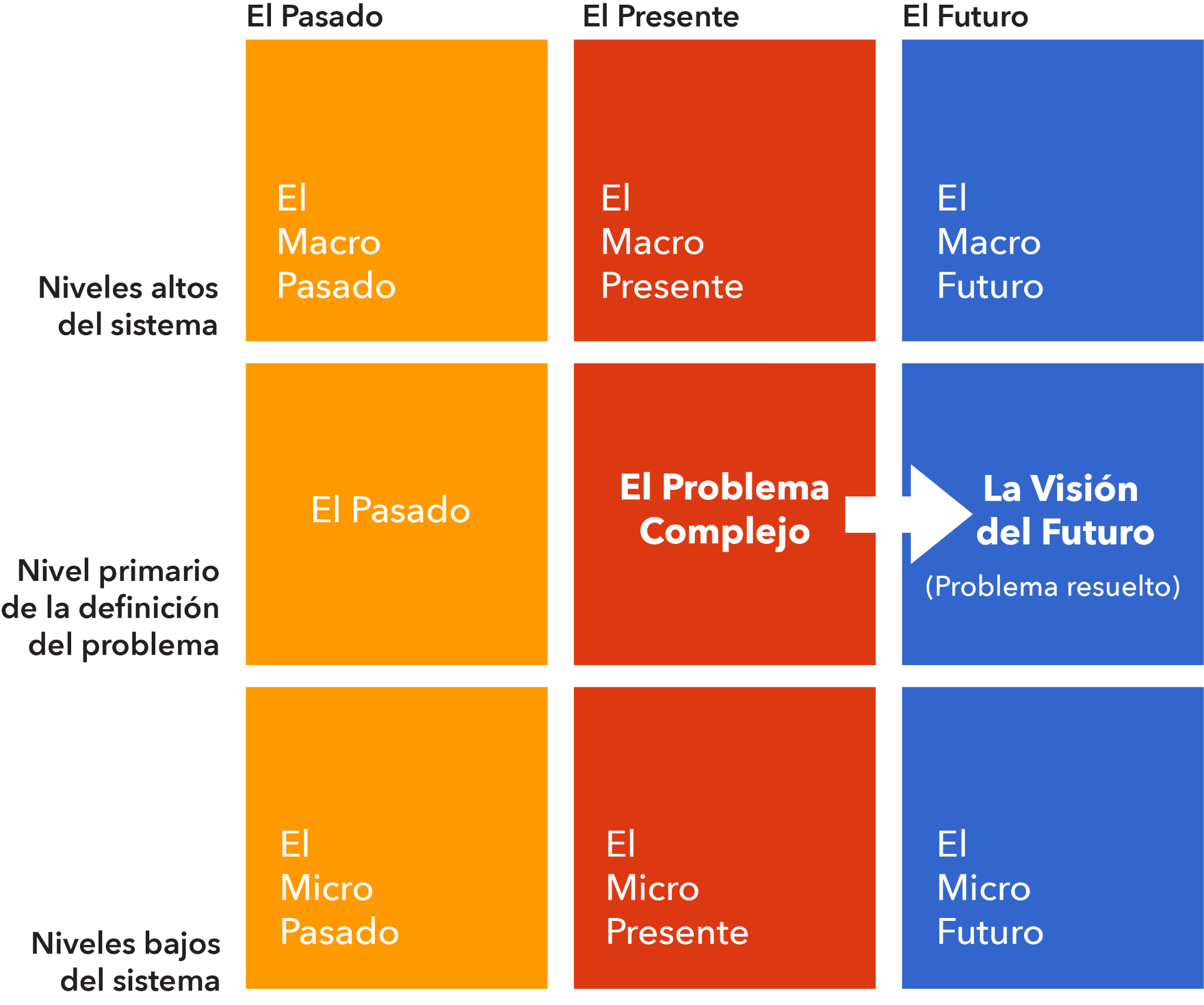 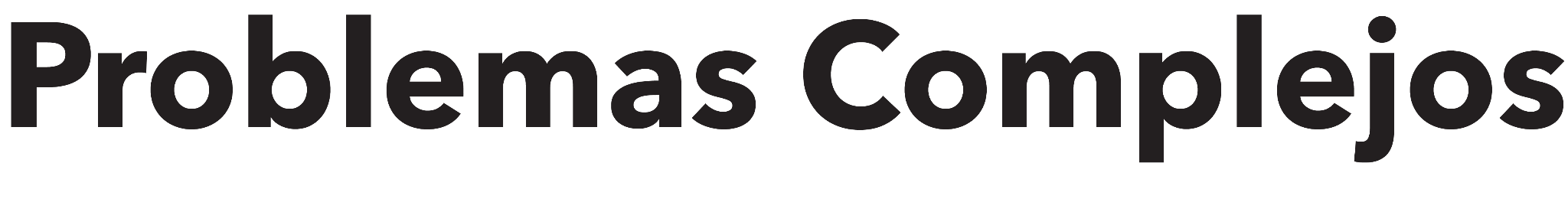 Figura 2

Esquema de la estructura de los problemas complejos
Nota. Adaptado de “The emerging transition Design process” (p. 13), por Irwin, 2018, Catalyst.
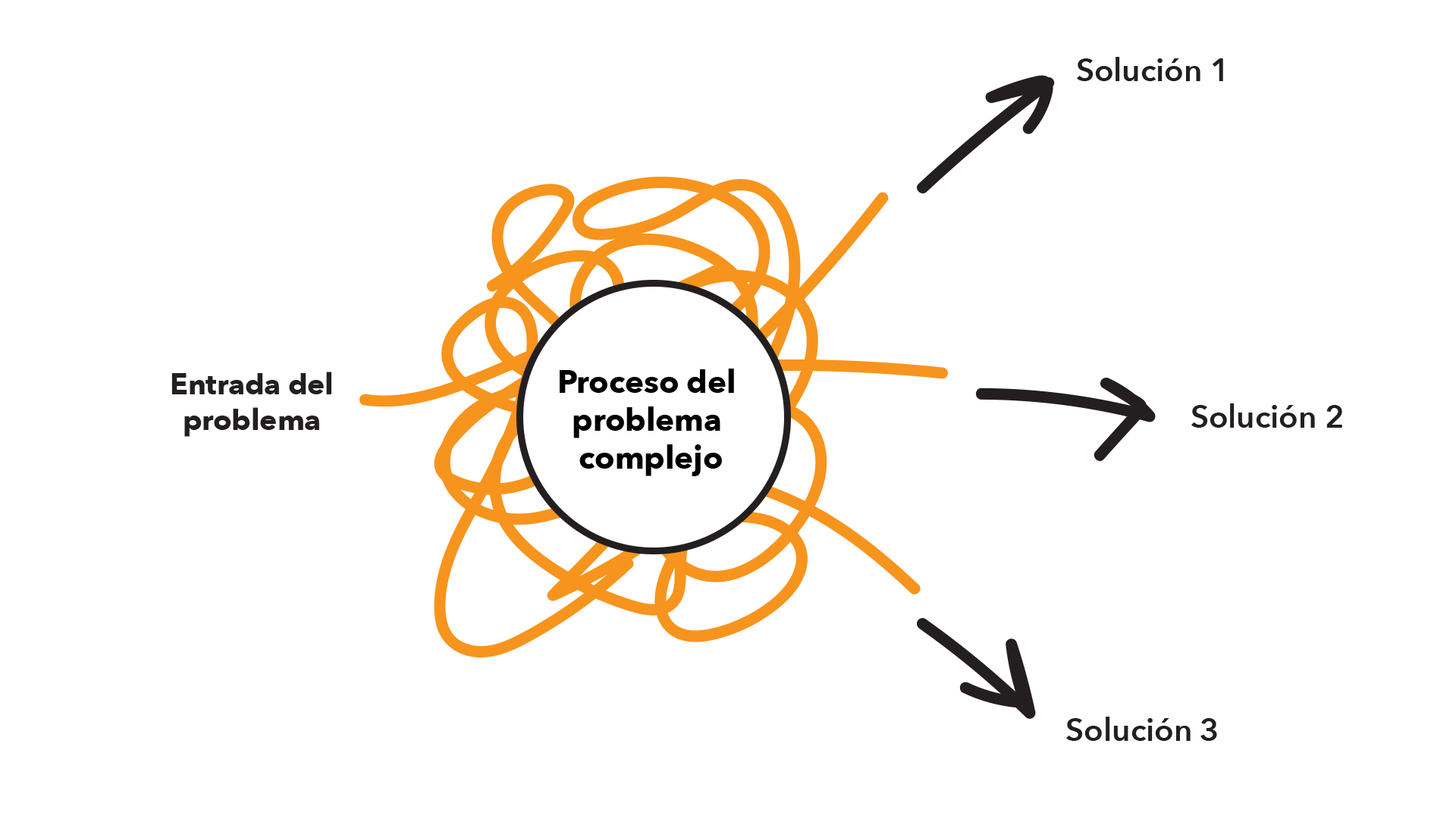 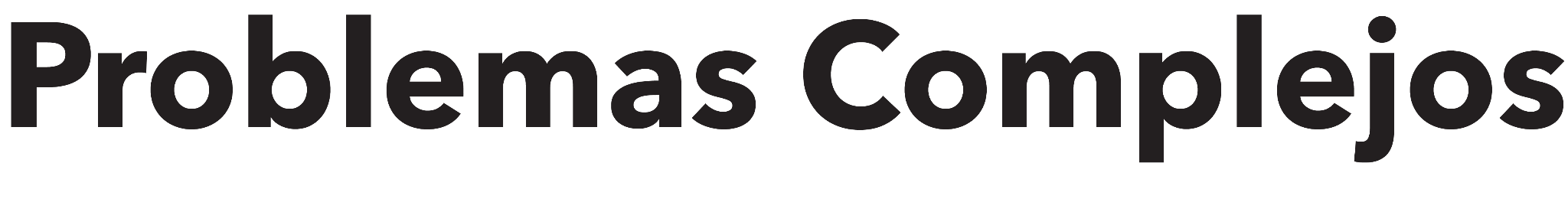 Figura 3

Esquema de solución a los Problemas complejos
Nota. Adaptado de Los Wicked Problems en el ámbito corporativo, por Rodríguez- Lorbada, 2016.
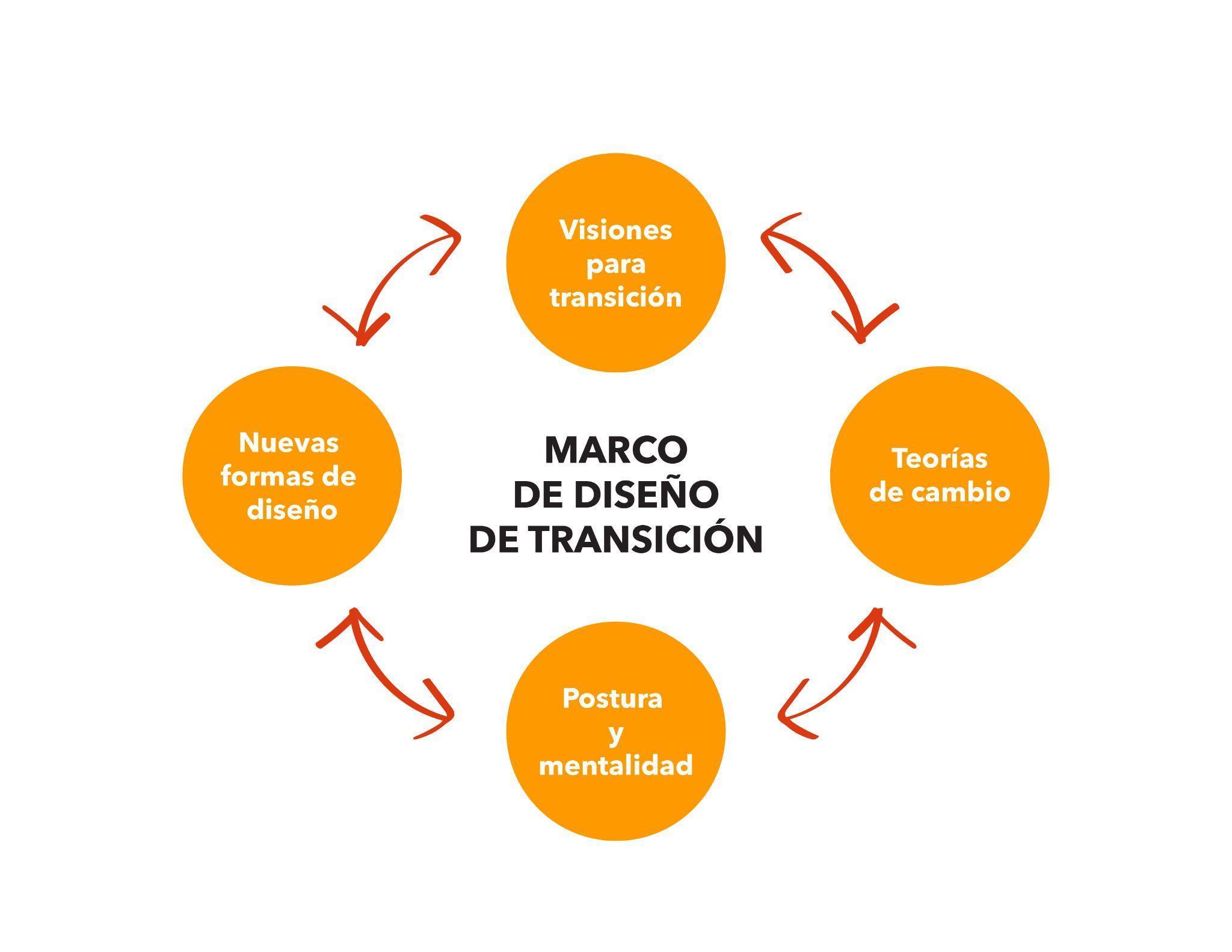 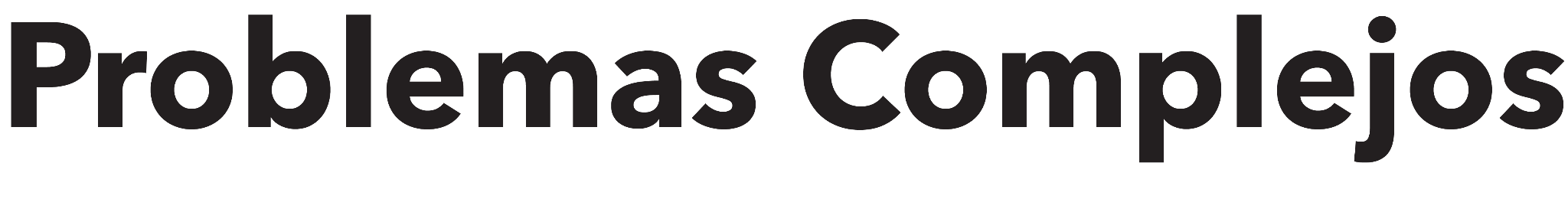 Figura 4

Esquema de la metodología del Diseño Transicional
Nota. Adaptado de “The emerging transition Design process” (p. 187), por Irwin, 2018, Catalyst.
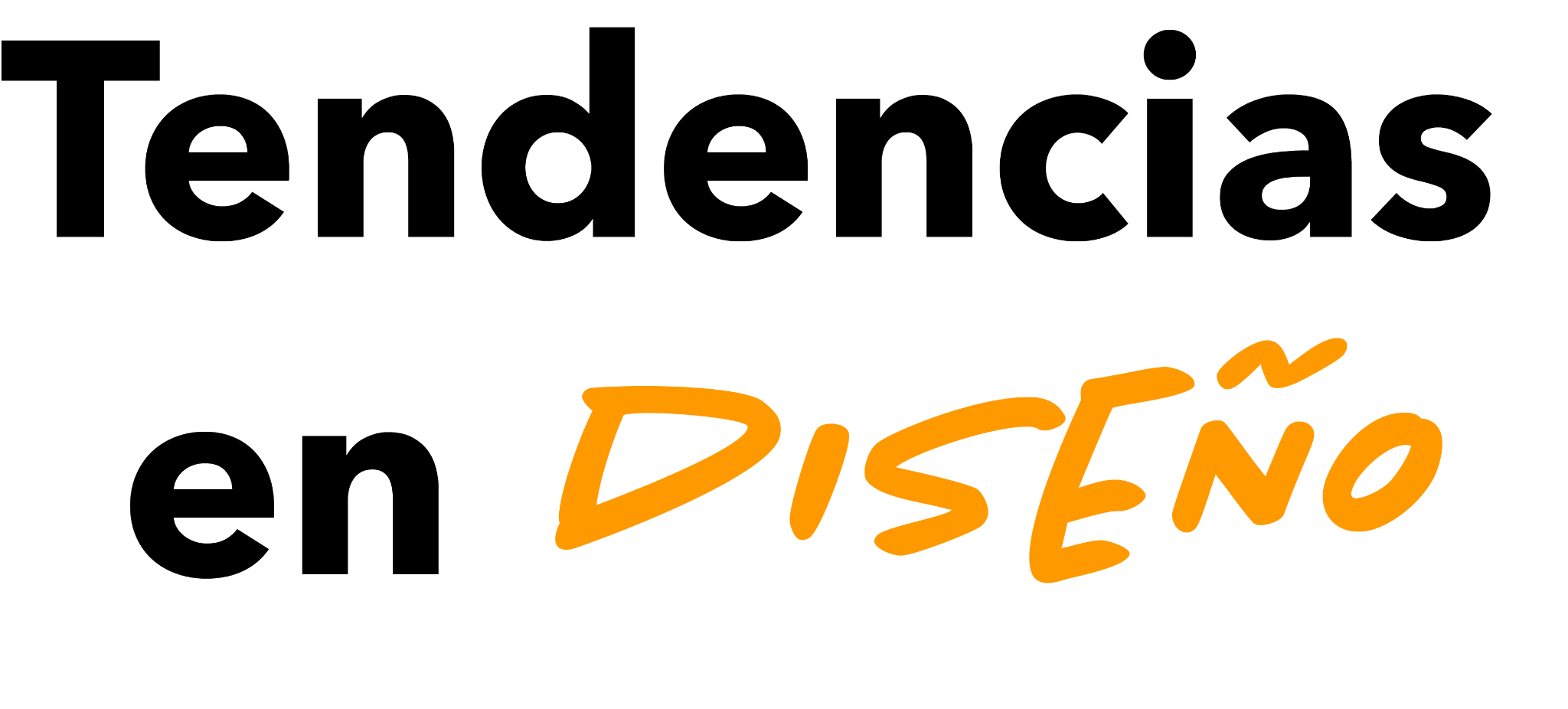 Problemas complejos
Agregación y curaduría
Experiencias digitales y físicas
Valores centrales
Organizaciones resilientes
Economía de la información
Anticipación de resultados
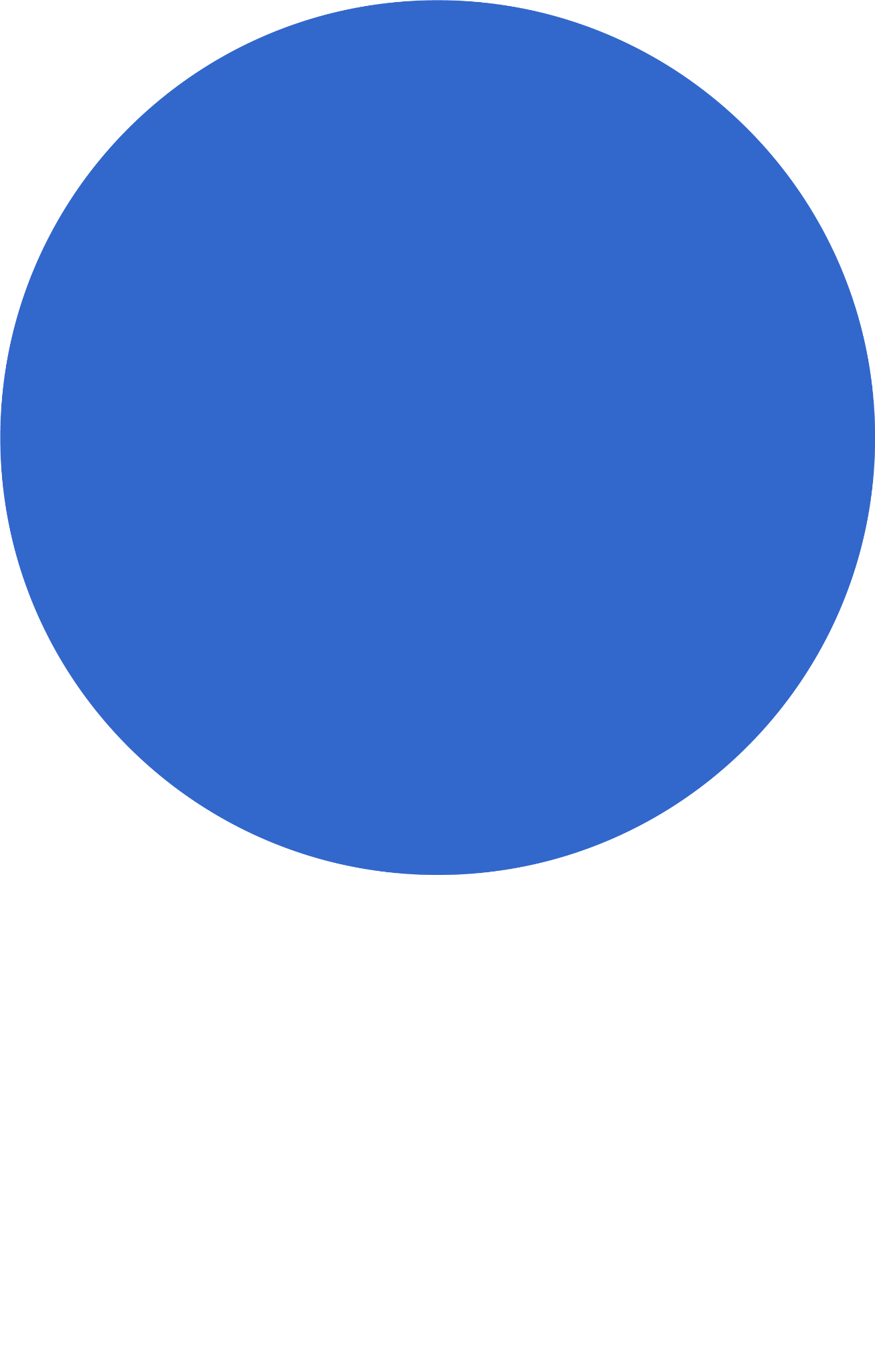 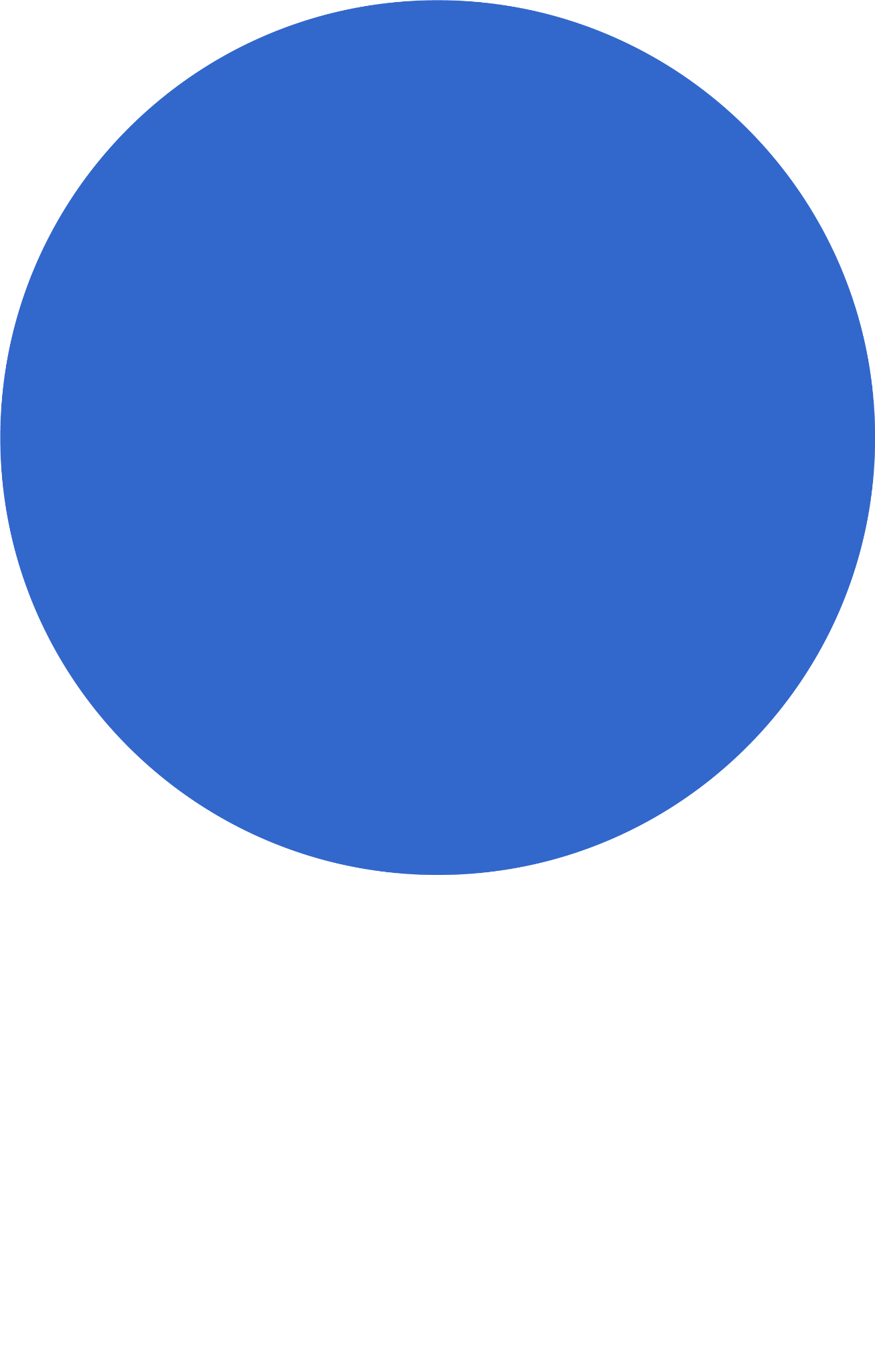 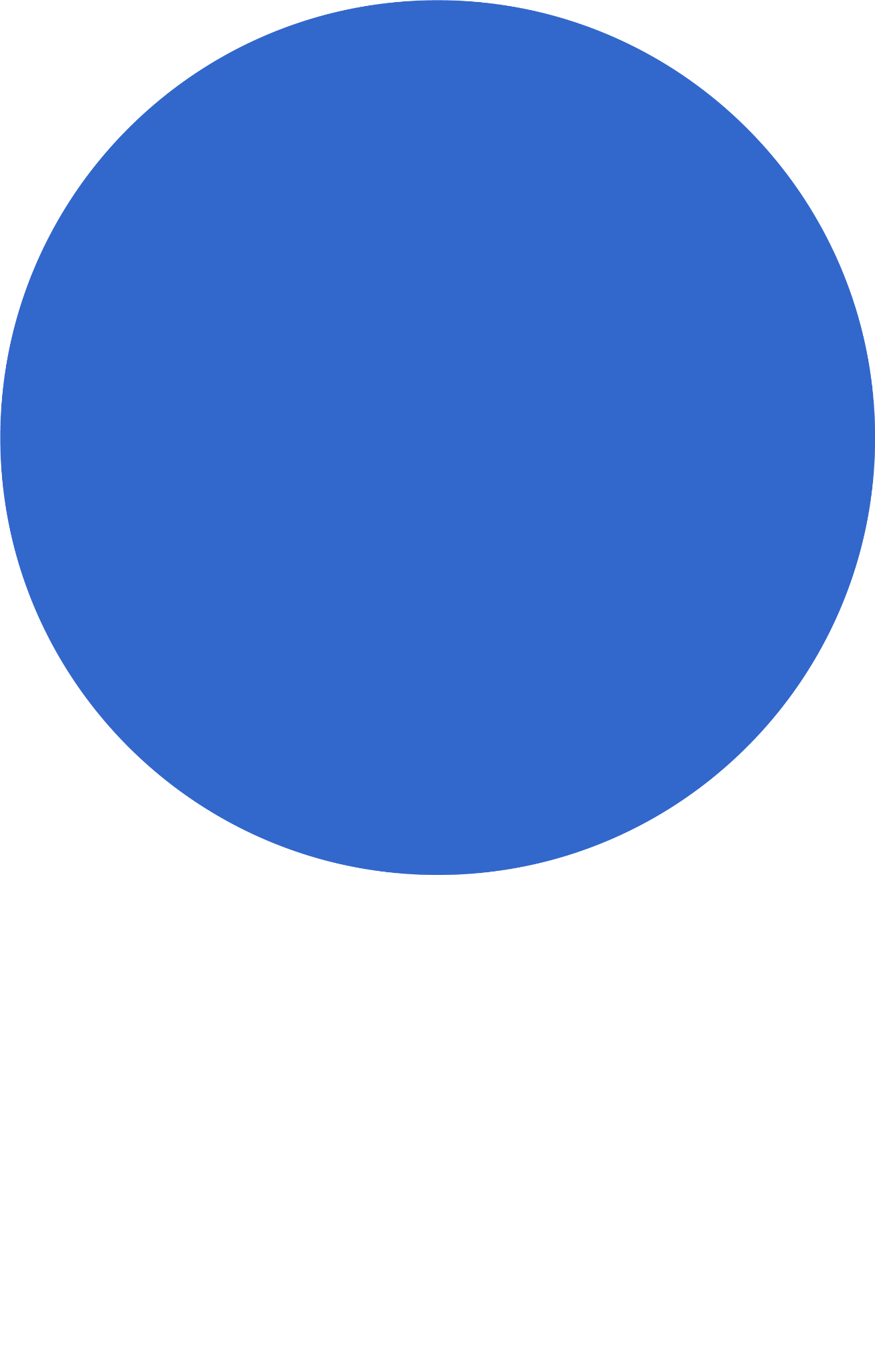 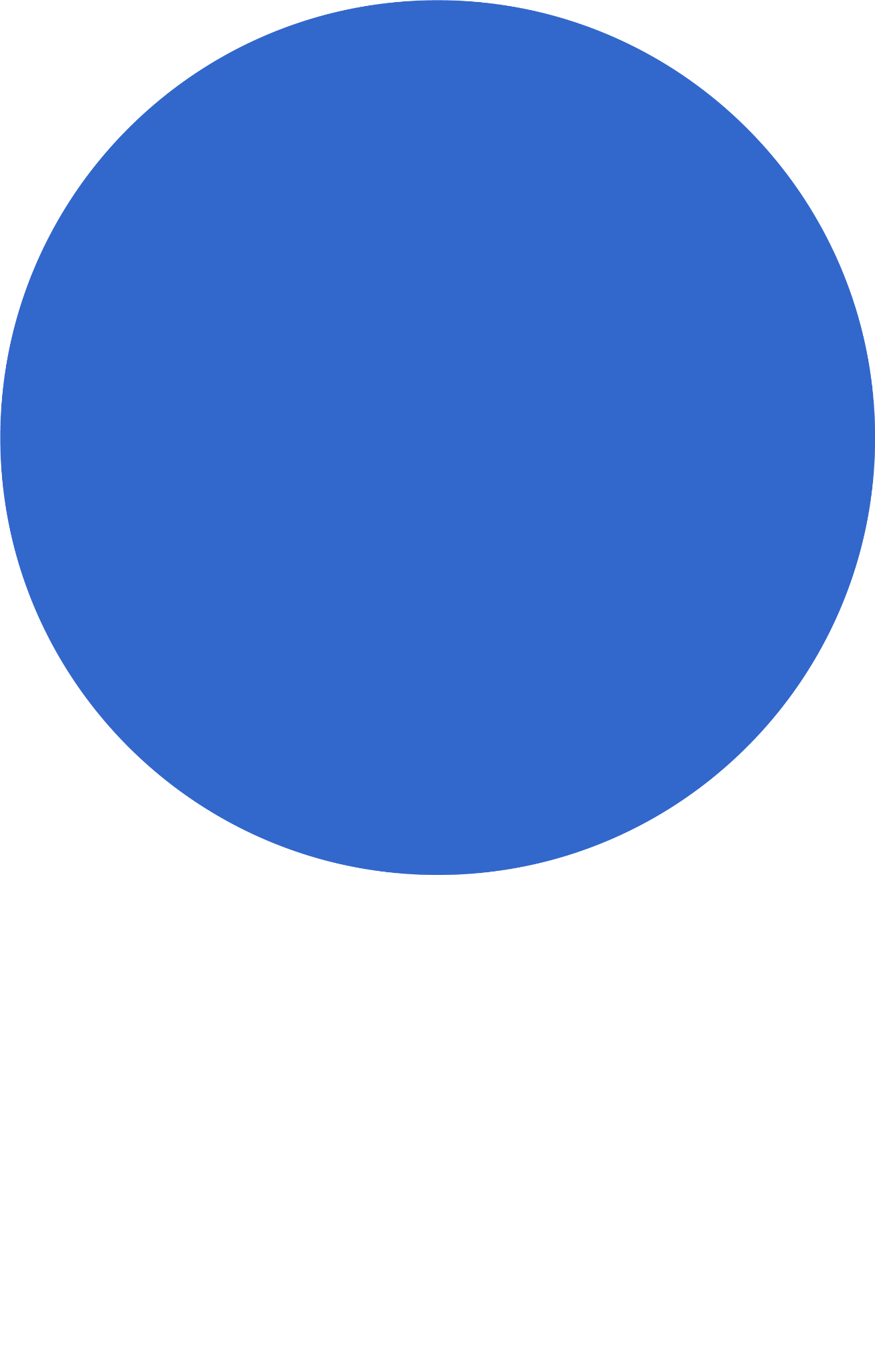 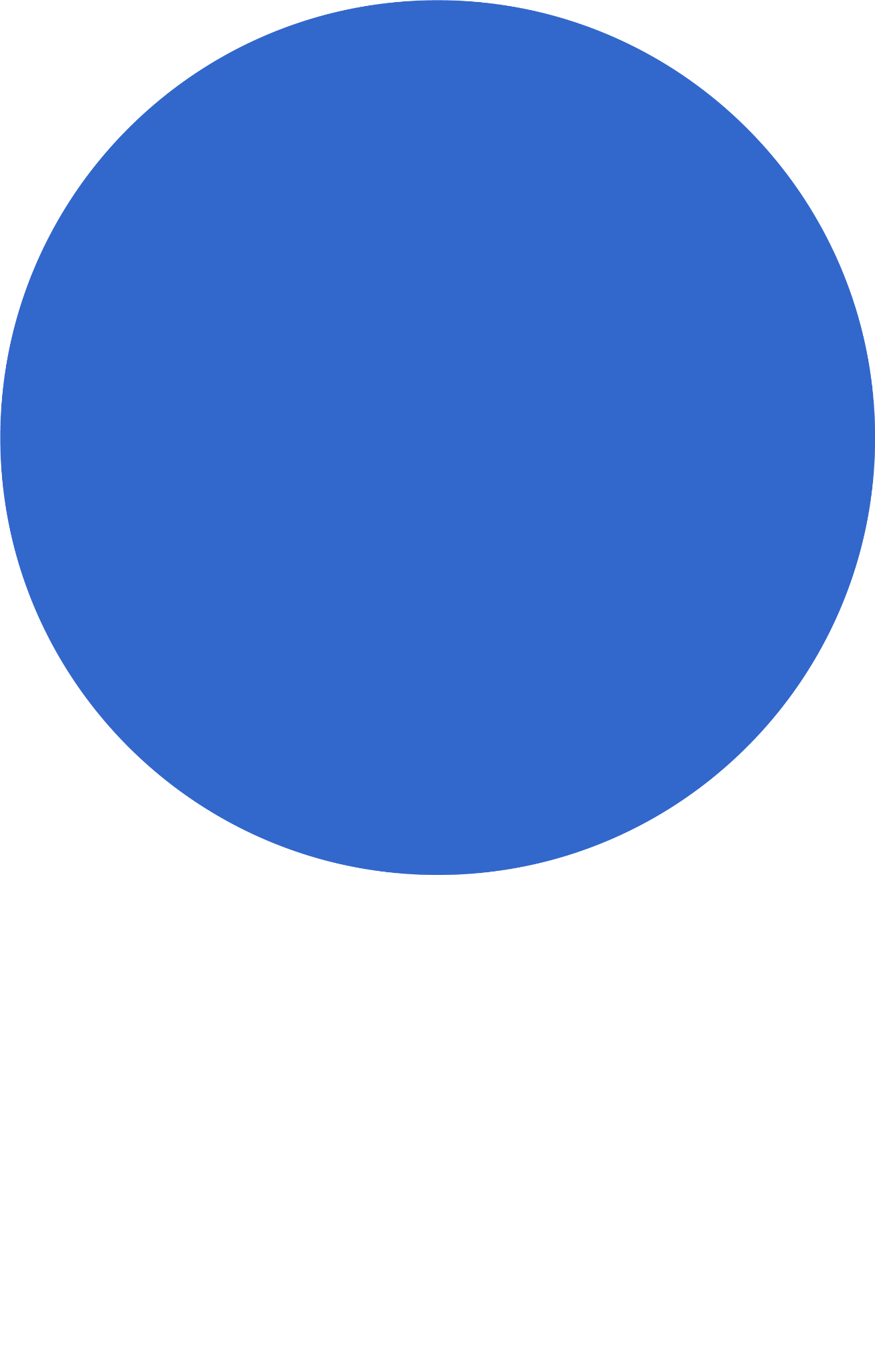 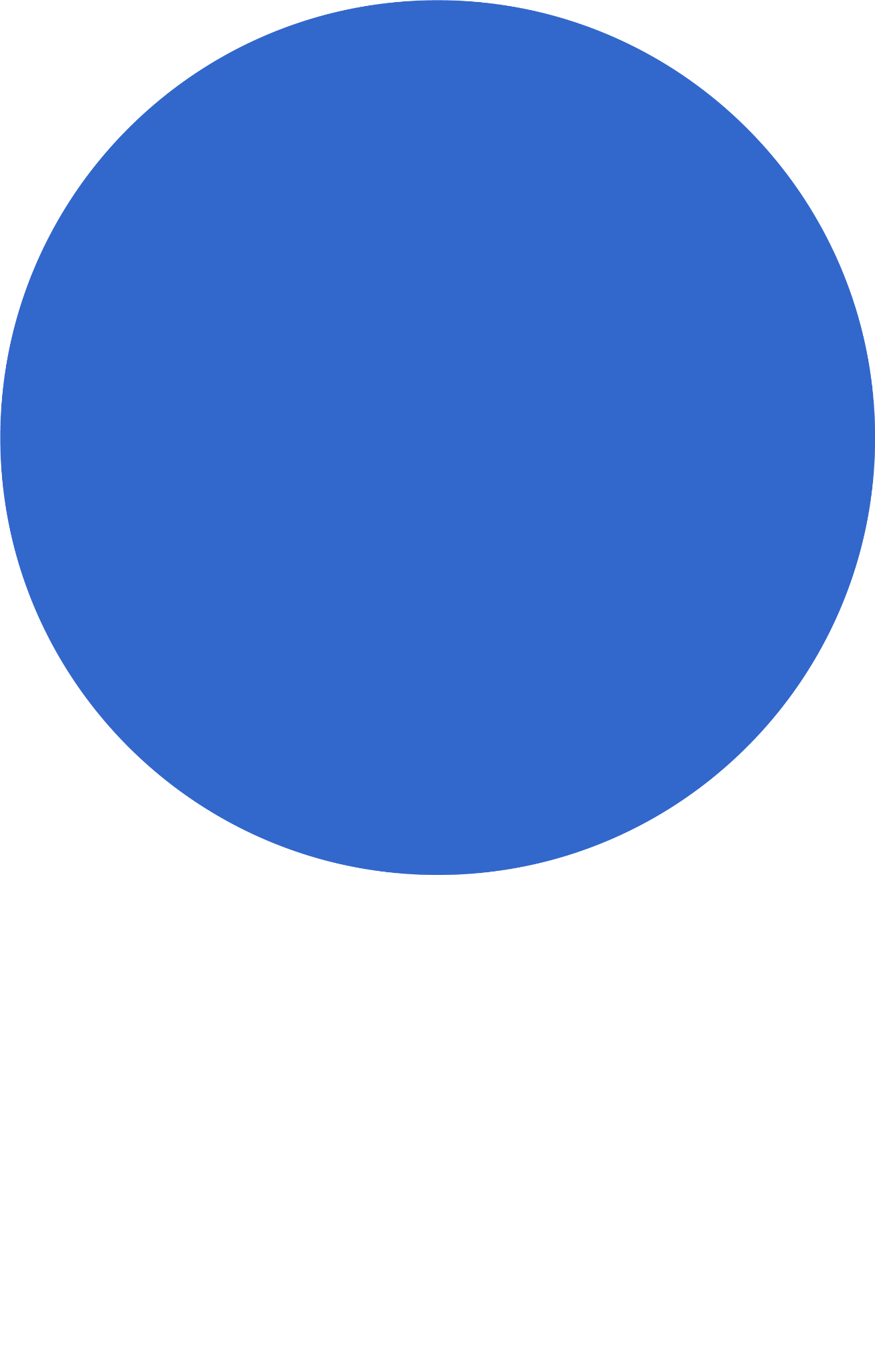 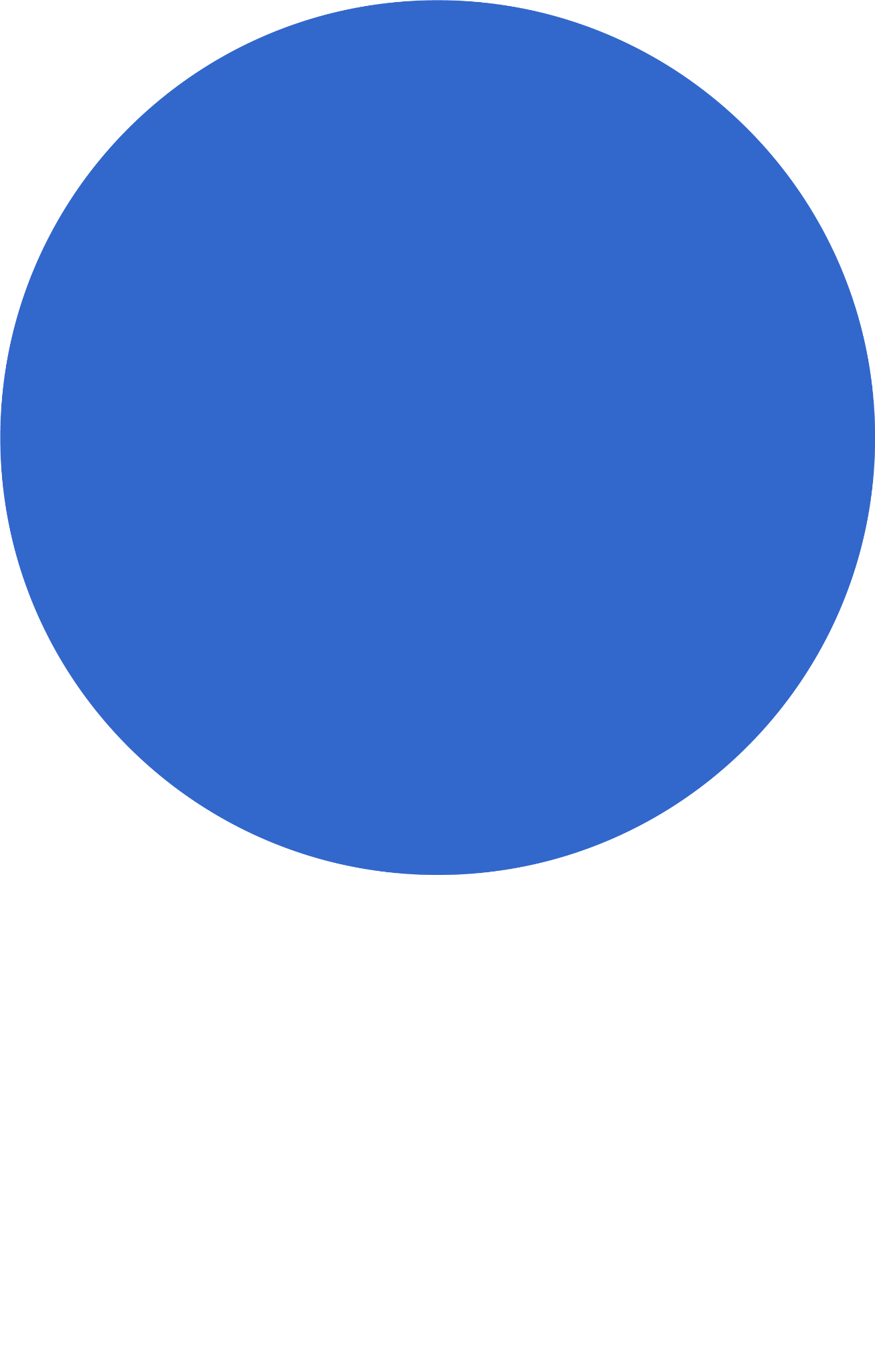 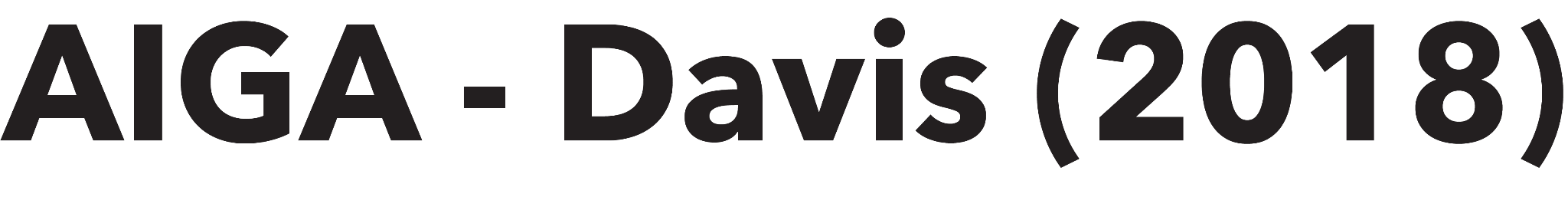 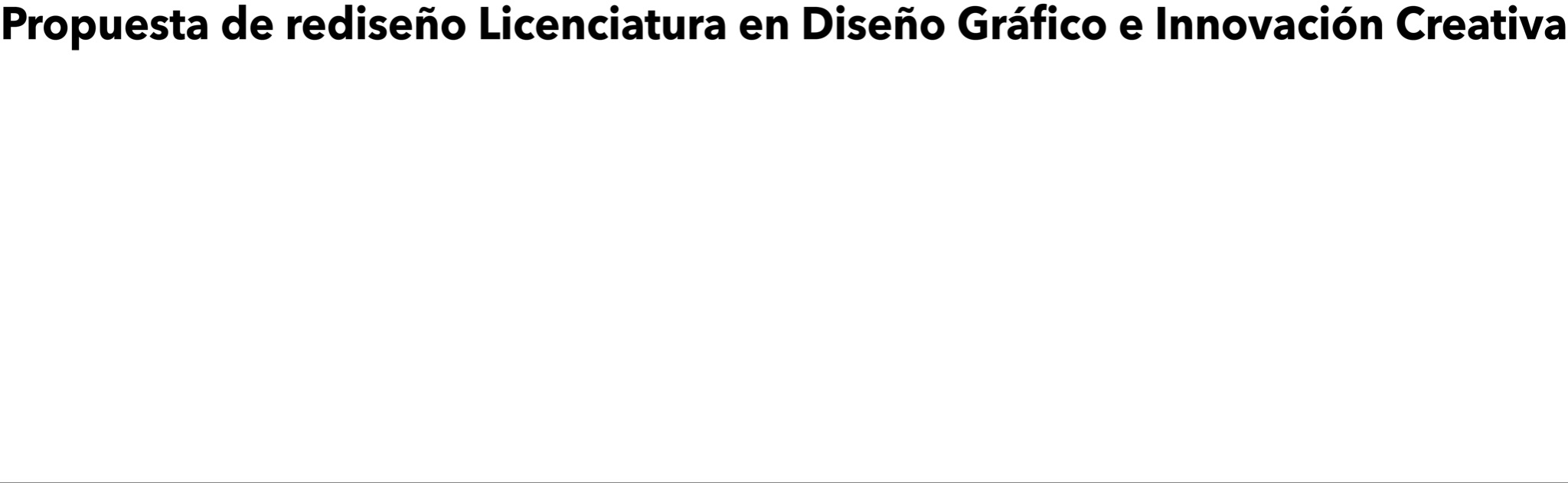 Tabla 1 Academia de LDG
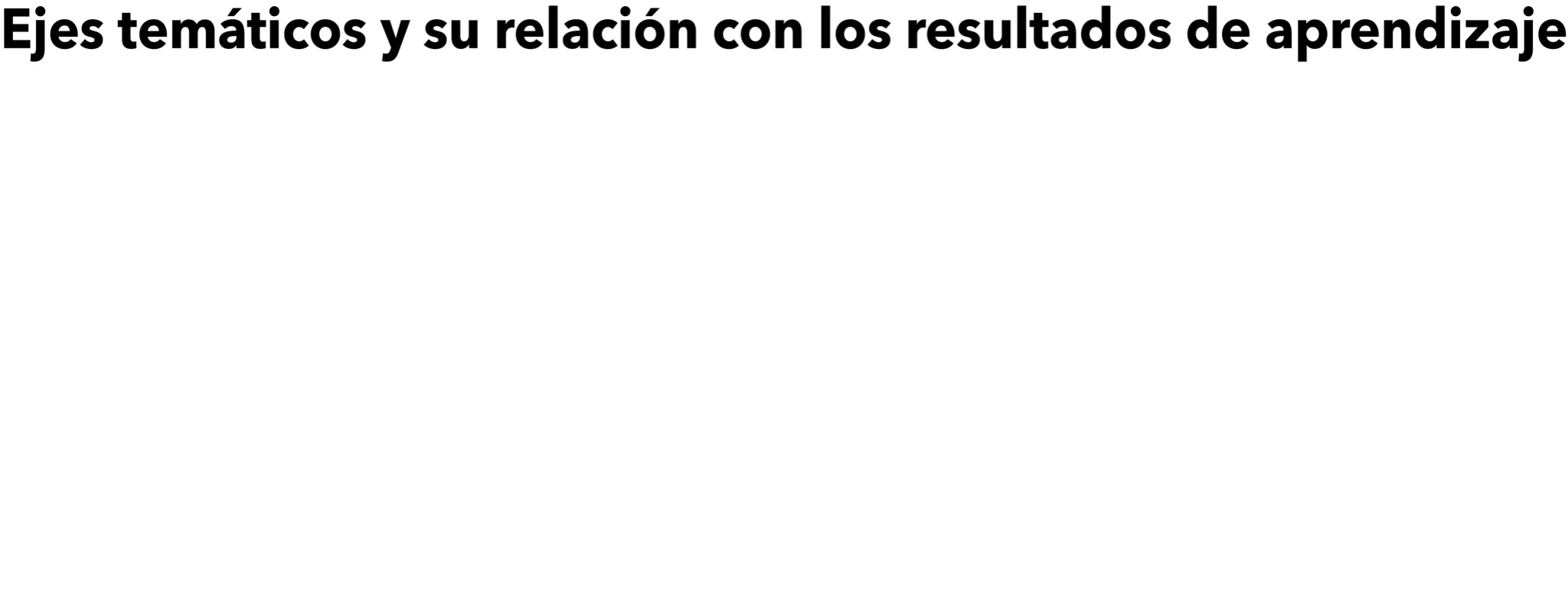 Gestión y
dirección
creativa
Experiencias
digitales y
comunicación
Sistemas
visuales
Profesión
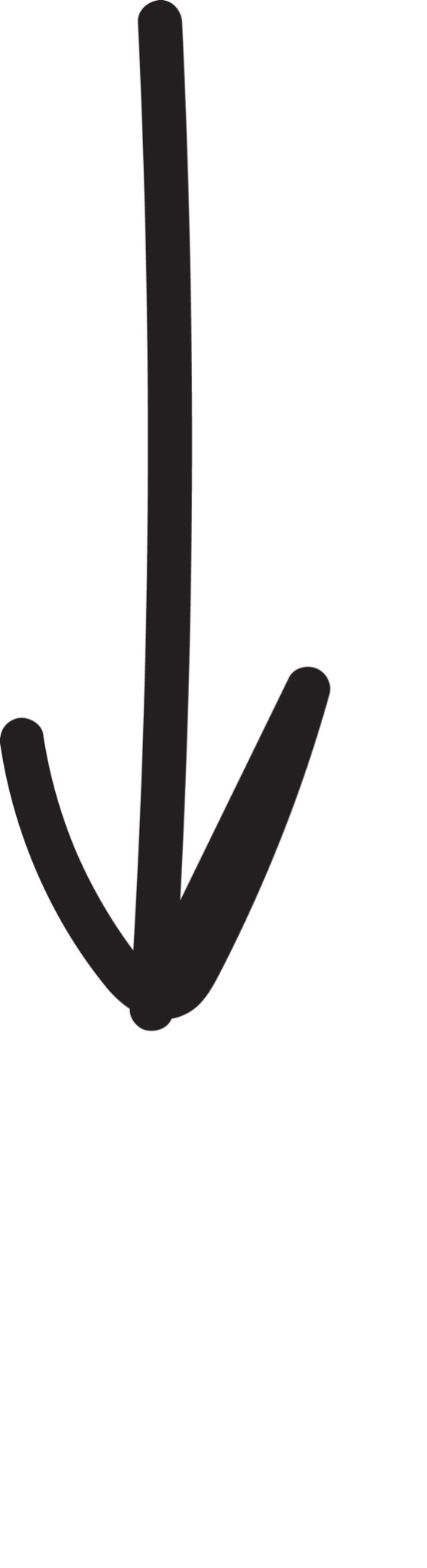 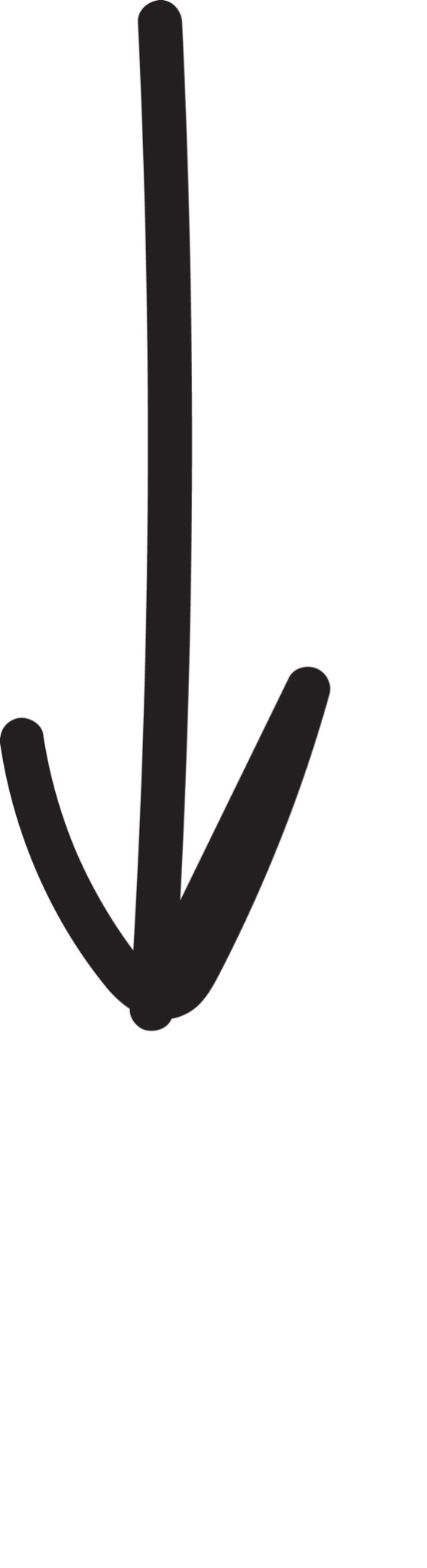 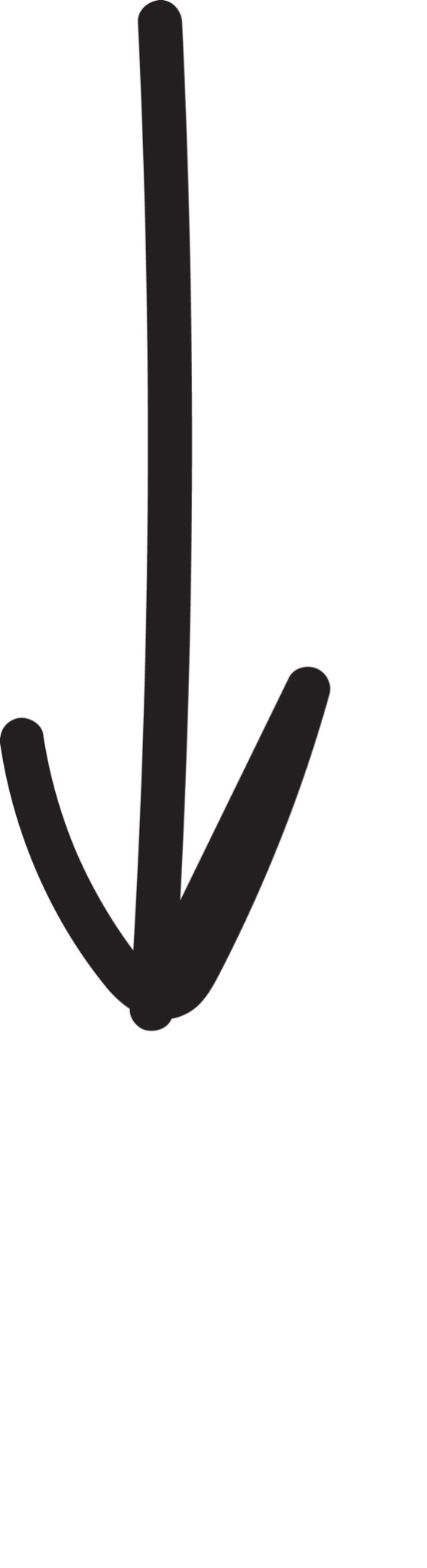 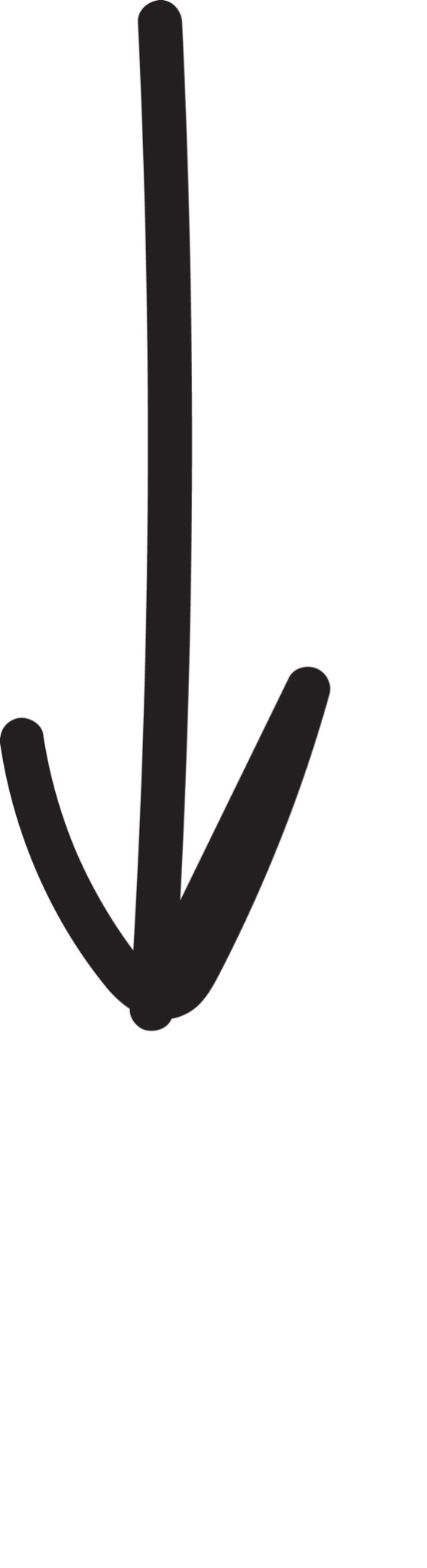 PLO4. 

Contrasta conceptos, posturas y metodologías para gestionar y dirigir proyectos visuales que impactan positivamente en el desarrollo de la sociedad en que se implementan.
PLO3. 

Diseña productos y aplicaciones que responden a necesidades de comunicación gráfica determinadas en un brief creativo abordado a través de soluciones estratégicas e innovadoras.
PLO5. 

Modifica percepciones de usuario, a través de la generación de experiencias sensitivas y emocionales enfocadas en la innovación y el uso de la tecnología.
PLO2. 

Revisa las herramientas y procesos de diseño para la aplicación en proyectos que resuelvan de manera creativa, ética, persuasiva y funcional problemas de comunicación visual.
Figura 5 

Academia de LDG
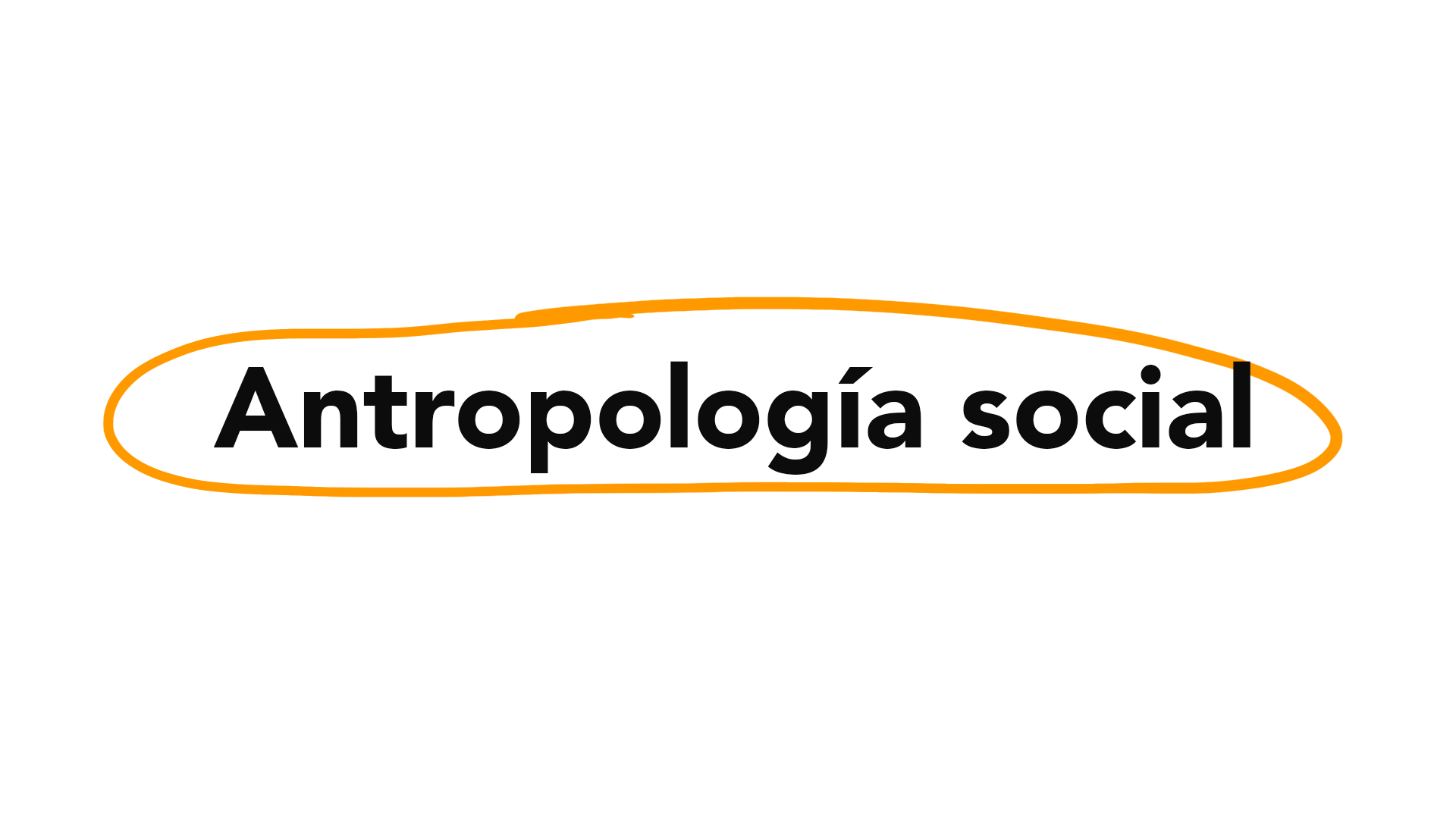 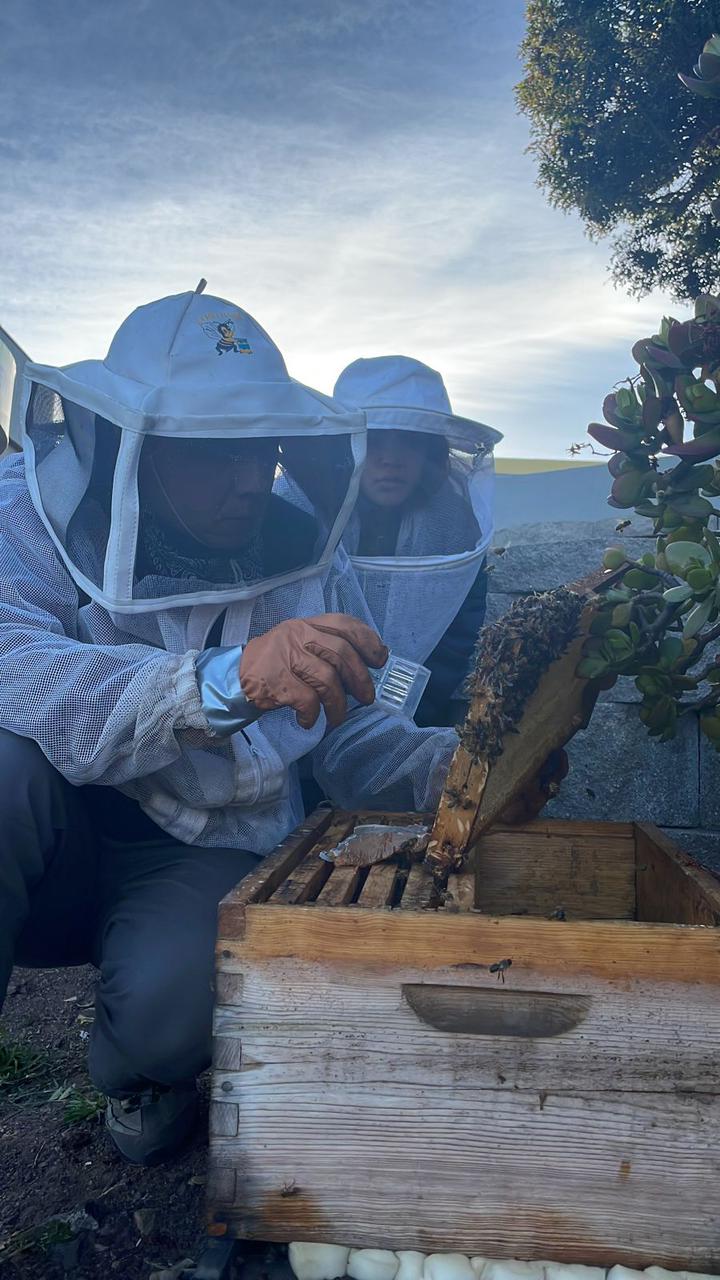 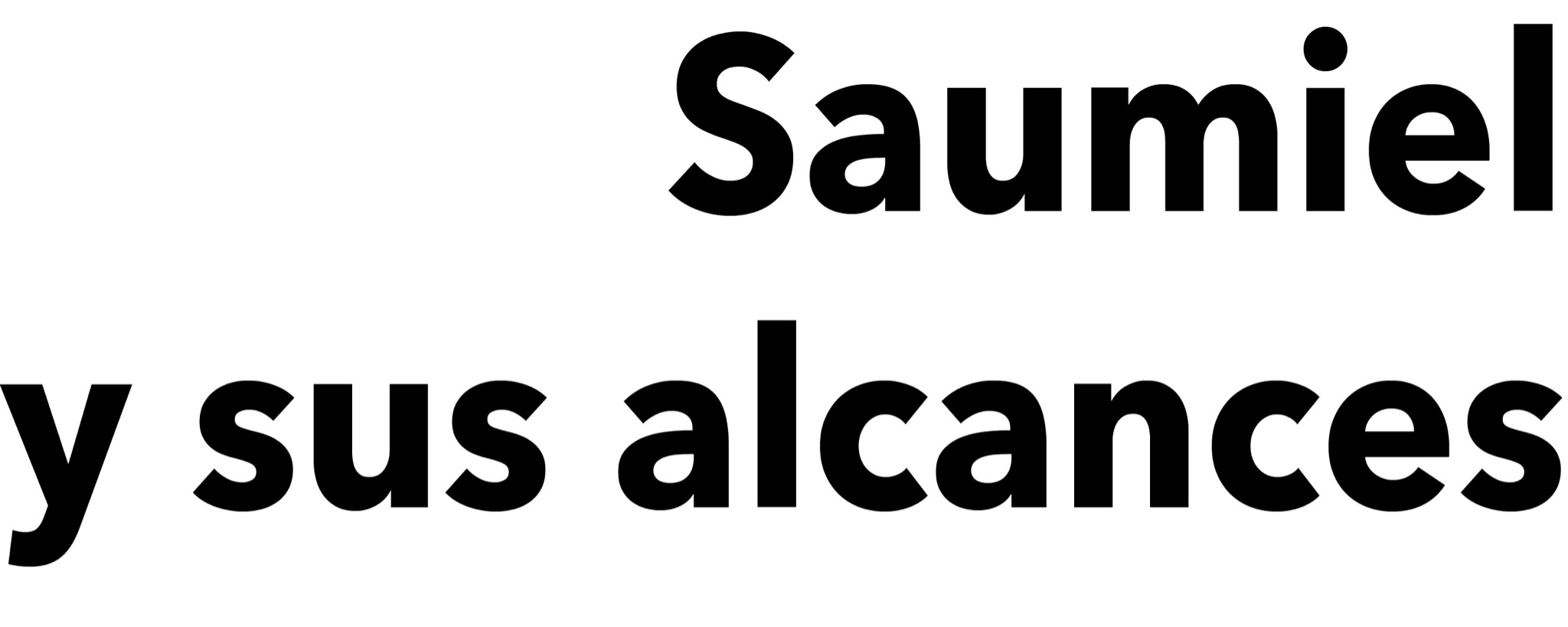 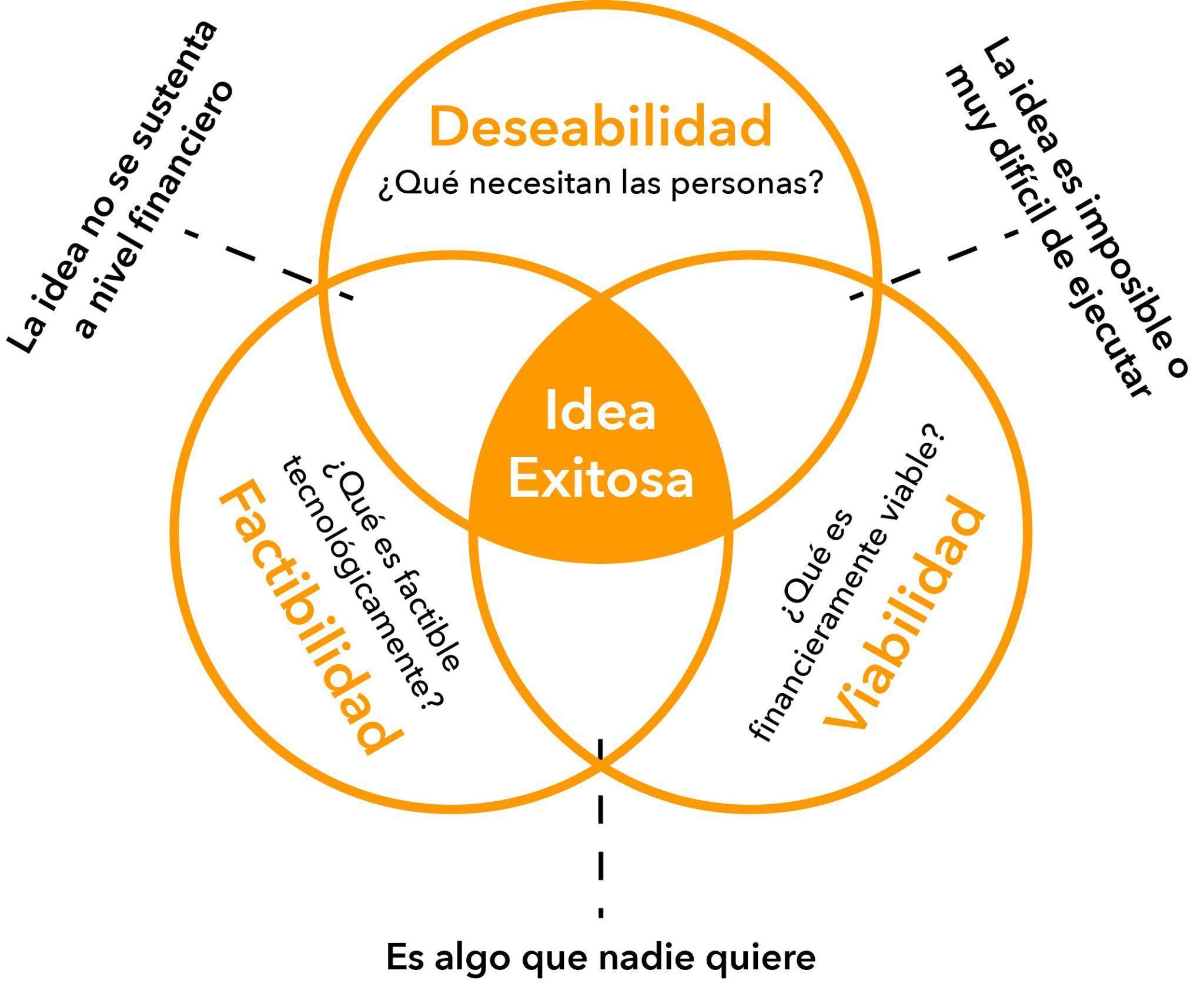 Figura 7

Atributos de los proyectos observándose la pertinencia de considerar los aspectos de deseabilidad, factibilidad y viabilidad
Nota. Adapda de “Los tres atributos clave de una solución por Design Thinking y cómo lograrlos” por Vargas, 2018, Think on Design
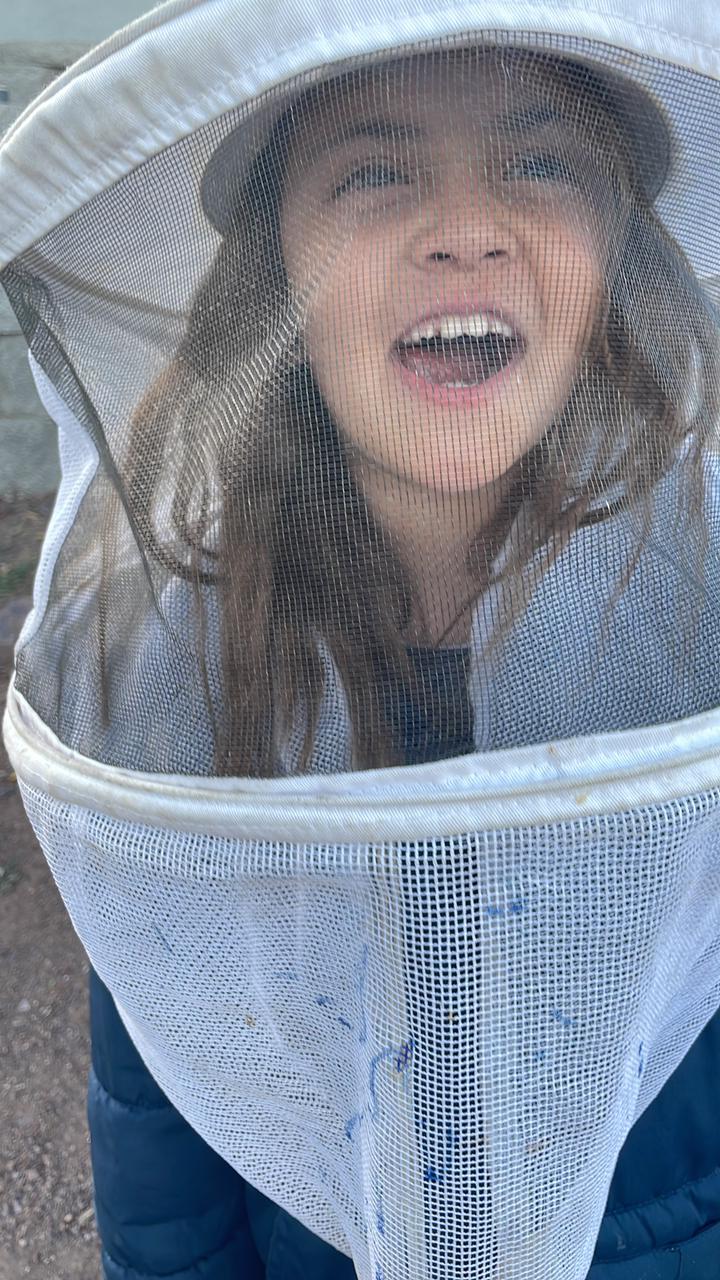 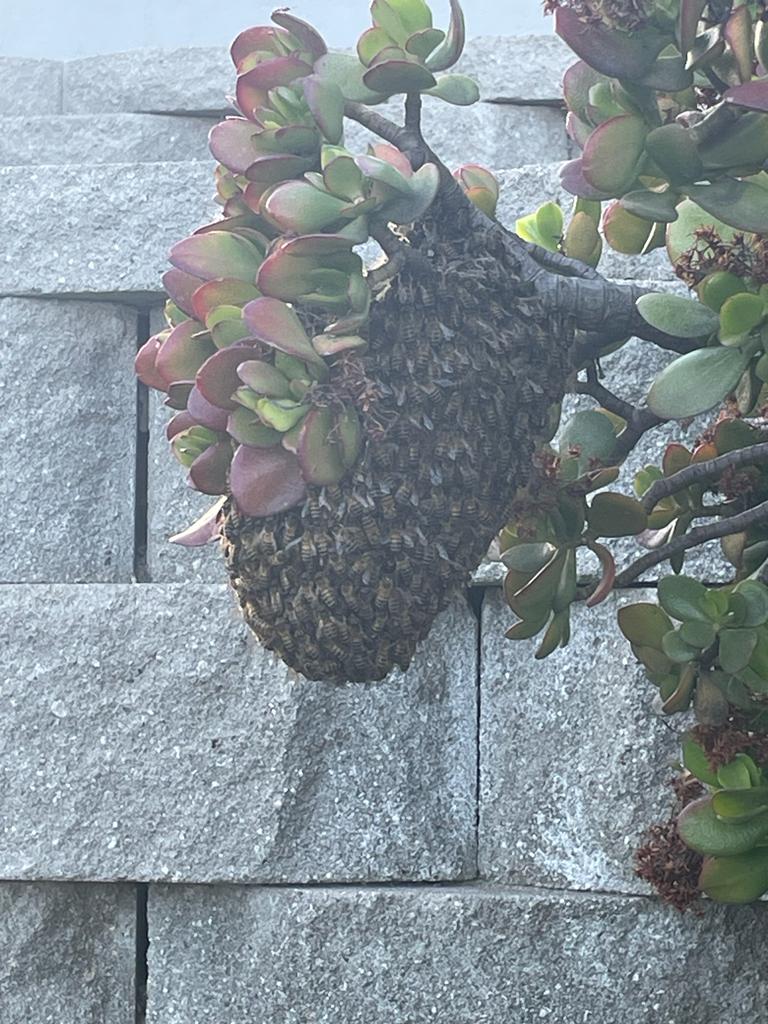 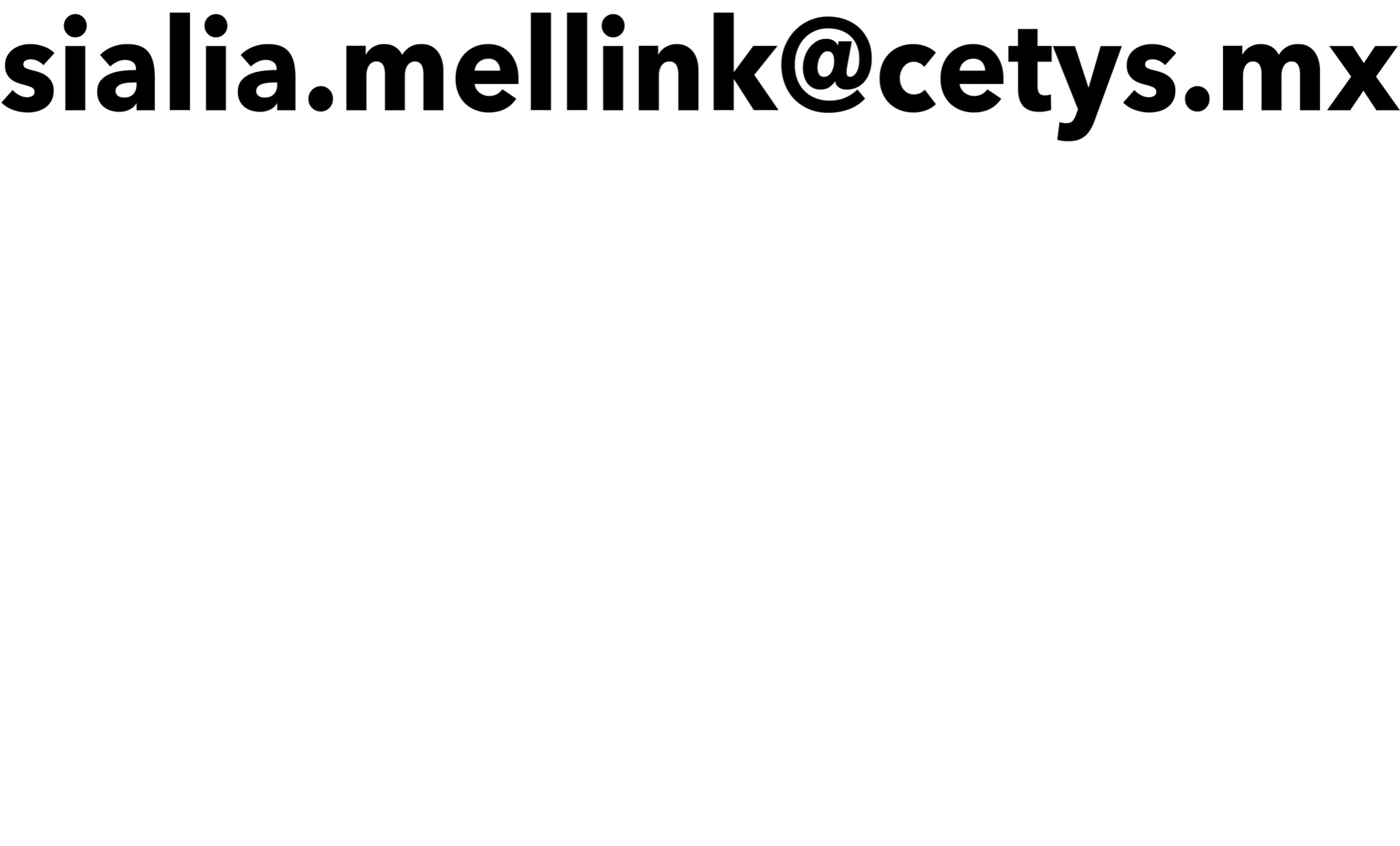 ¡Colaboremos, muchas gracias!
Diseño de presentación: Ana K. Daessle